EE 350 / ECE 490Analog Communication Systems
Ch. 3 – Amplitude Modulation:
Receivers
1/19/2010
Fairfield U. -  R. Munden - EE350
1
Objectives
Define the sensitivity and selectivity of a radio receiver
Describe the operation of a diode detector in n AM receiver
Sketch block diagrams for TRF and superheterodyne receivers
Understand the generation of image frequencies and describe how to suppress them
Recognize and analyze RF and IF amplifiers
Describe the need for automatic gain control and show how it can be implemented
Analyze the operation of a complete AM receiver system
Perform a test analysis on the power levels (dBm) at each stage of an AM receiver system
3-1 Receiver Characteristics
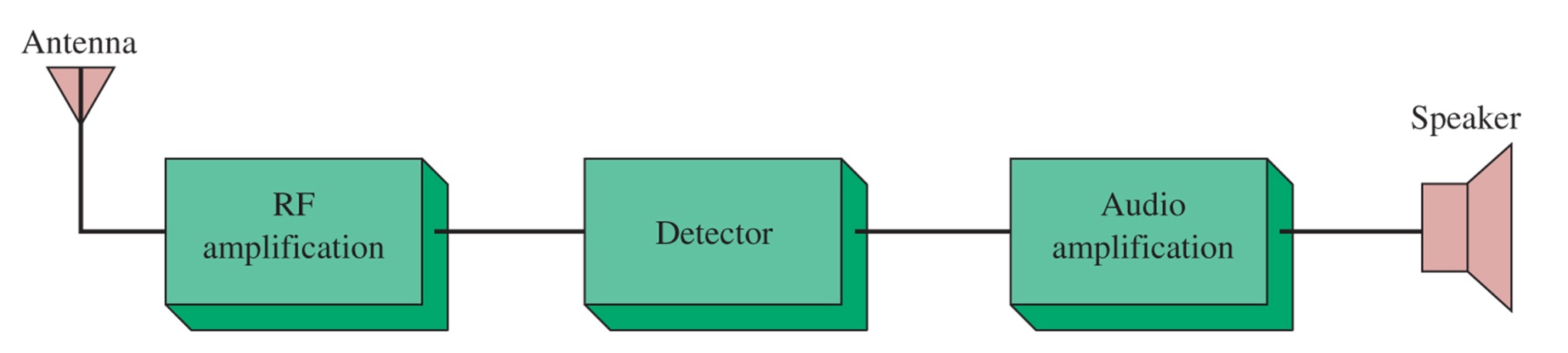 Figure 3-1   Simple radio receiver block diagram.
Low-noise RF amplifier from antenna, tuned to desired carrier and side-band frequencies
Circuit to separate intelligence from RF
Amplification of intelligence to drive speaker
Sensitivity & Selectivity
Sensitivity is the minimum input needed to generate a discernible output.  May be millivolts (for cheap) or nanovolts (for high-end).  Must be able to distinguish the signal from the noise floor, and not inject more noise into the signal during amplification.
Selectivity is the ability to differentiate between the desired signal and other frequencies (interference and noise).  You can be too selective, which will limit your bandwidth and cause loss of fidelity.
TRF Sensitivity
Tuned Radio Frequency (TRF) sensitivity varies when spanning the broadcast spectrum from 550 kHz to 1550 kHz
However, at the two extremes the bandwidth
Is too selective or not enough
Q for bandwidth at center frequency
3-2 AM Detection
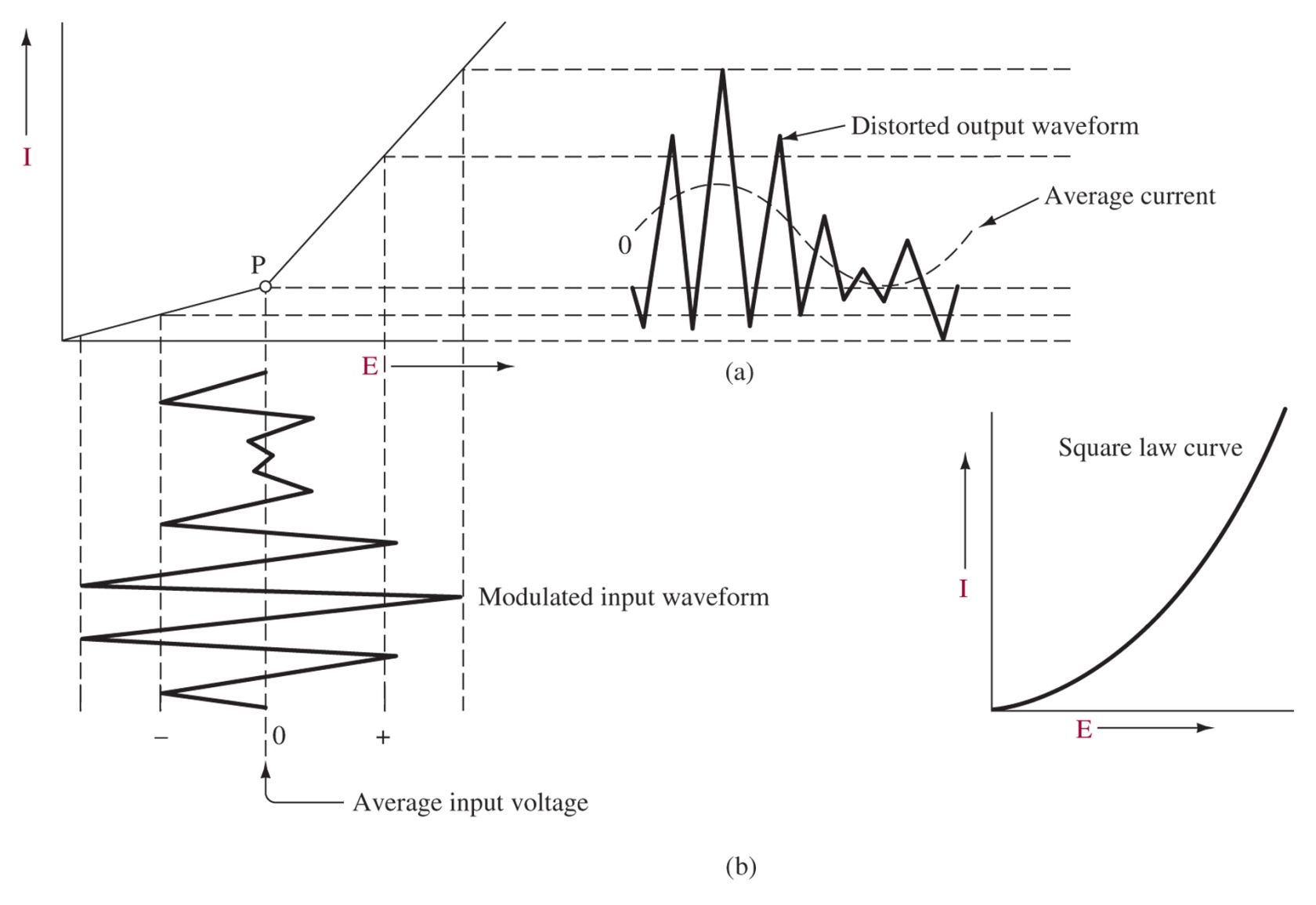 Figure 3-2   Nonlinear device used as a detector.
Passing the AM signal through a nonlinear device generates sum and difference frequencies, which are the intelligence.
Figure 3-3   The Diode detector is a nearly ideal nonlinear device
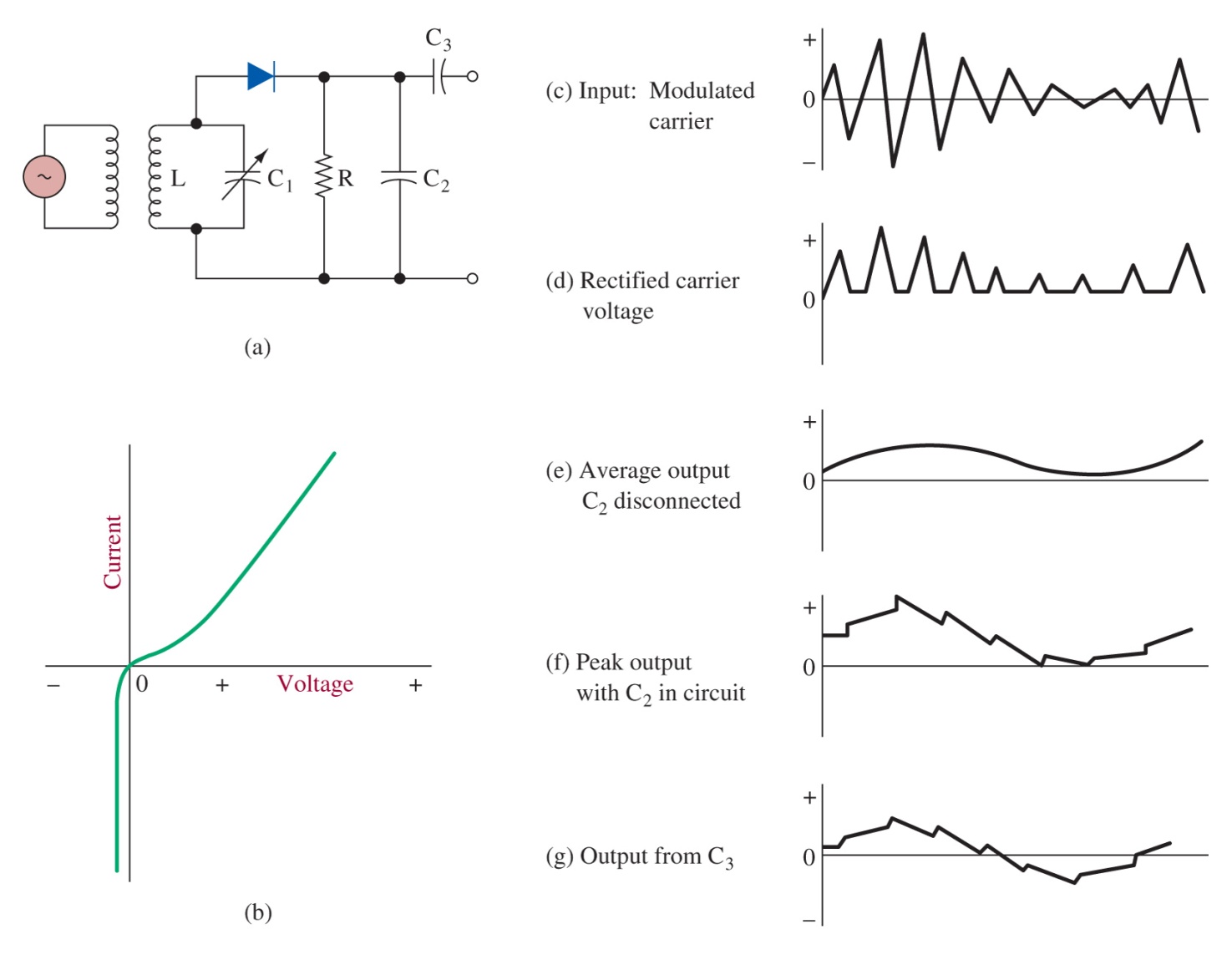 Advantages:
High power signals
Acceptable distortion
Highly efficient
DC voltage for AGC

Disadvantages:
Diode absorbs power from tuned circuit reducing Q and selectivity
No amplification
Diagonal Clipping
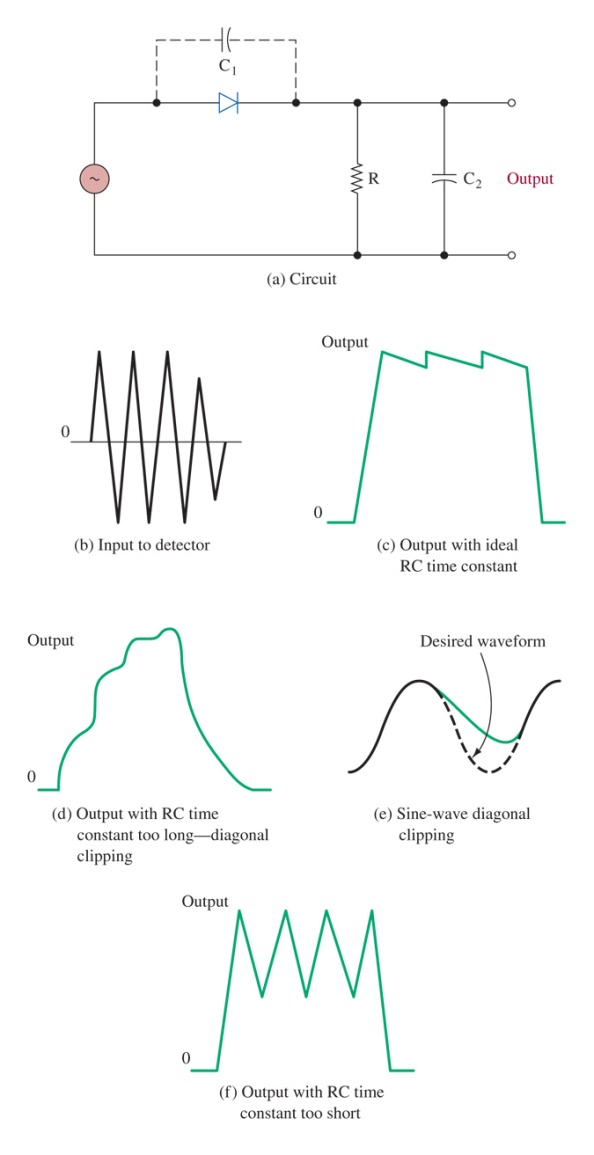 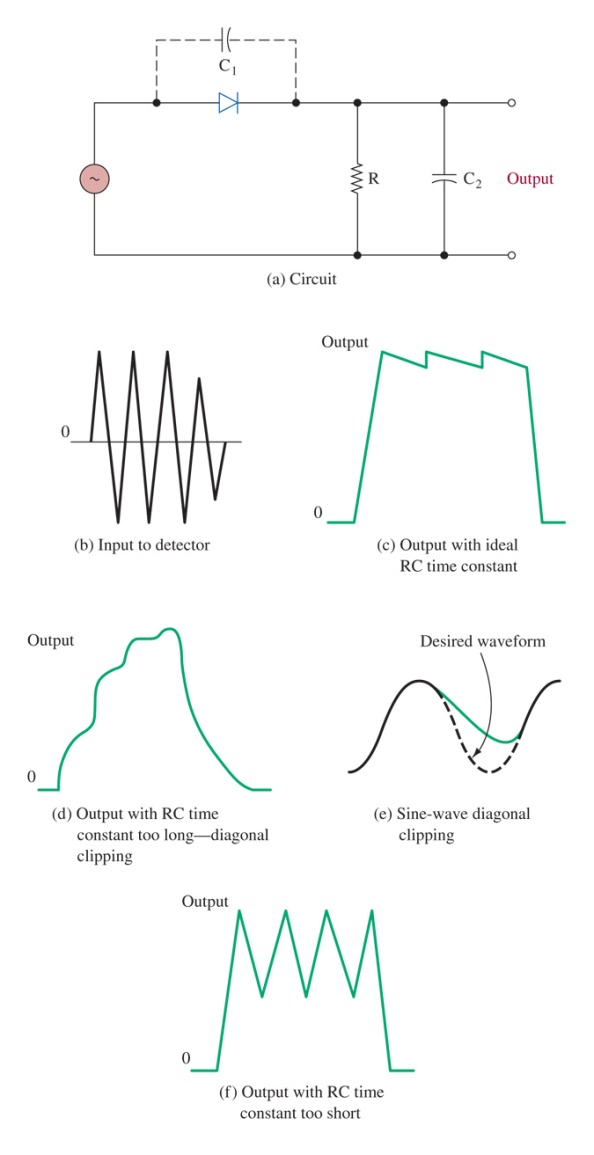 Figure 3-4   Diode detector component considerations. Dashed lines indicate  average voltage during pulse.
R must be chosen such that RC is not too long or too short.  C2 cannot be so small that it would be comparable to C1.
Synchronous Detection
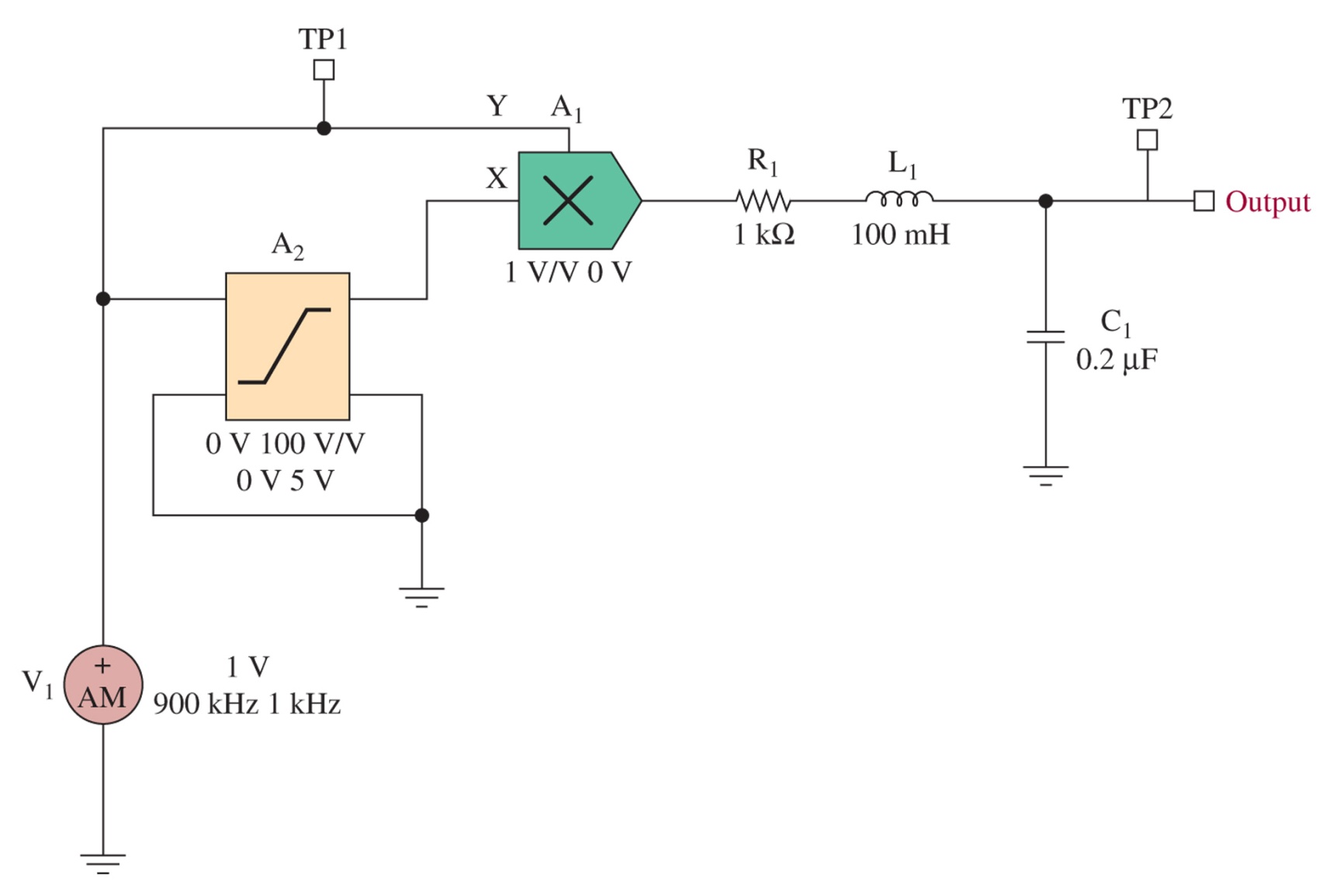 Low distortion <1%
Better at following fast-modulation waveforms
Gain
3 dB better S/N
Figure 3-5(a)   A synchronous AM detector circuit as implemented in Electronics WorkbenchTM Multisim.
Called product or heterodyne detectors.
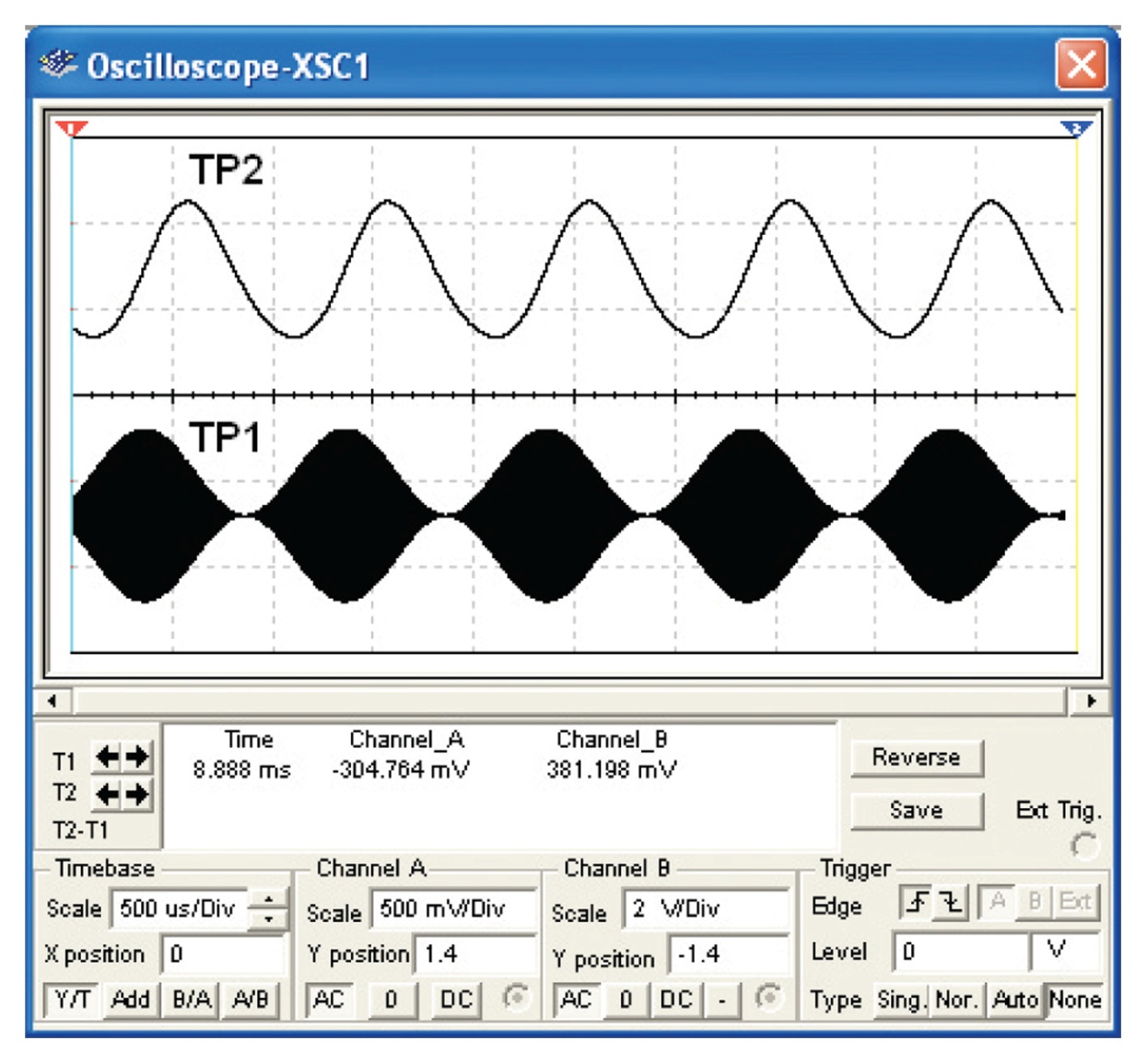 Figure 3-5(b)   The waveforms obtained from TP1 and TP2 for the synchronous AM detector provided in Figure 3-5(a).
3-3 Superheterodyne Receivers
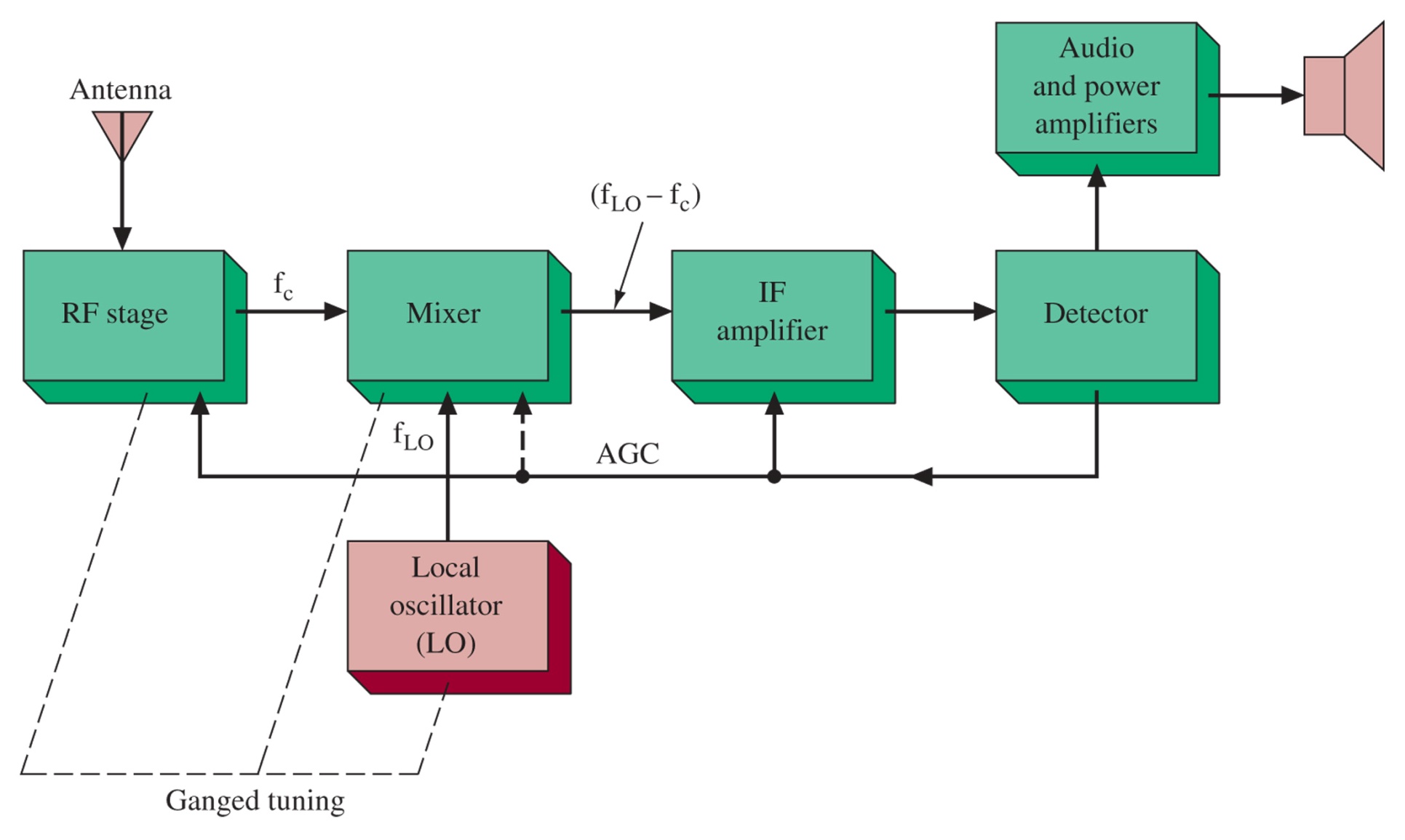 Invented by Armstrong.
The mixer is a nonlinear device, which generates sum and difference frequencies between the LO and carrier
Figure 3-6   Superheterodyne receiver block diagram.
Figure 3-7   Frequency conversion process.
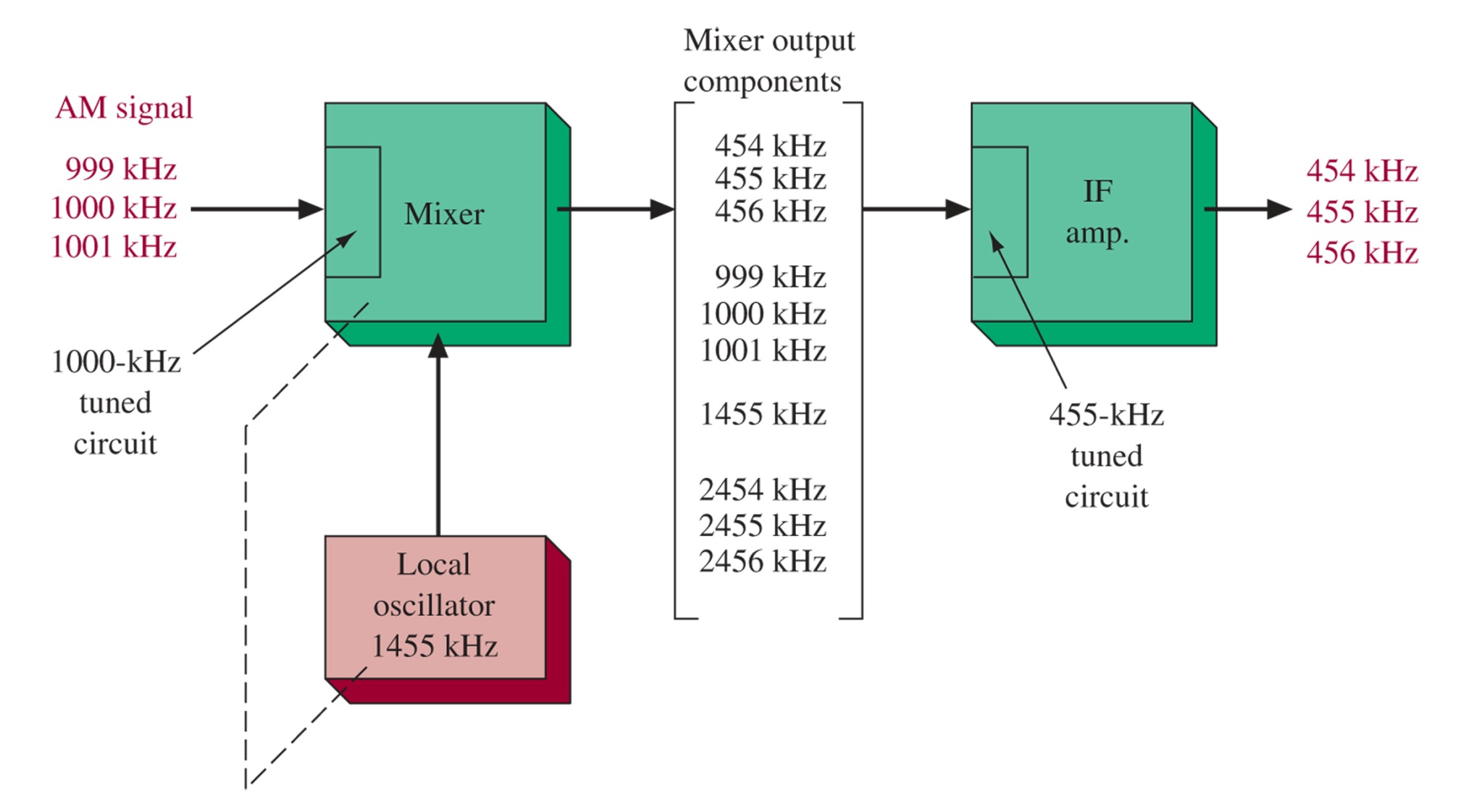 The Mixer outputs are replicas of the AM signal, but with different carrier frequencies.  The intelligence is the same.
The Intermediate Frequency (IF) amplifier can be designed and tuned to 455kHz (standard for AM) rather than having to vary like the TRF receiver.
Figure 3-8   Frequency conversion.
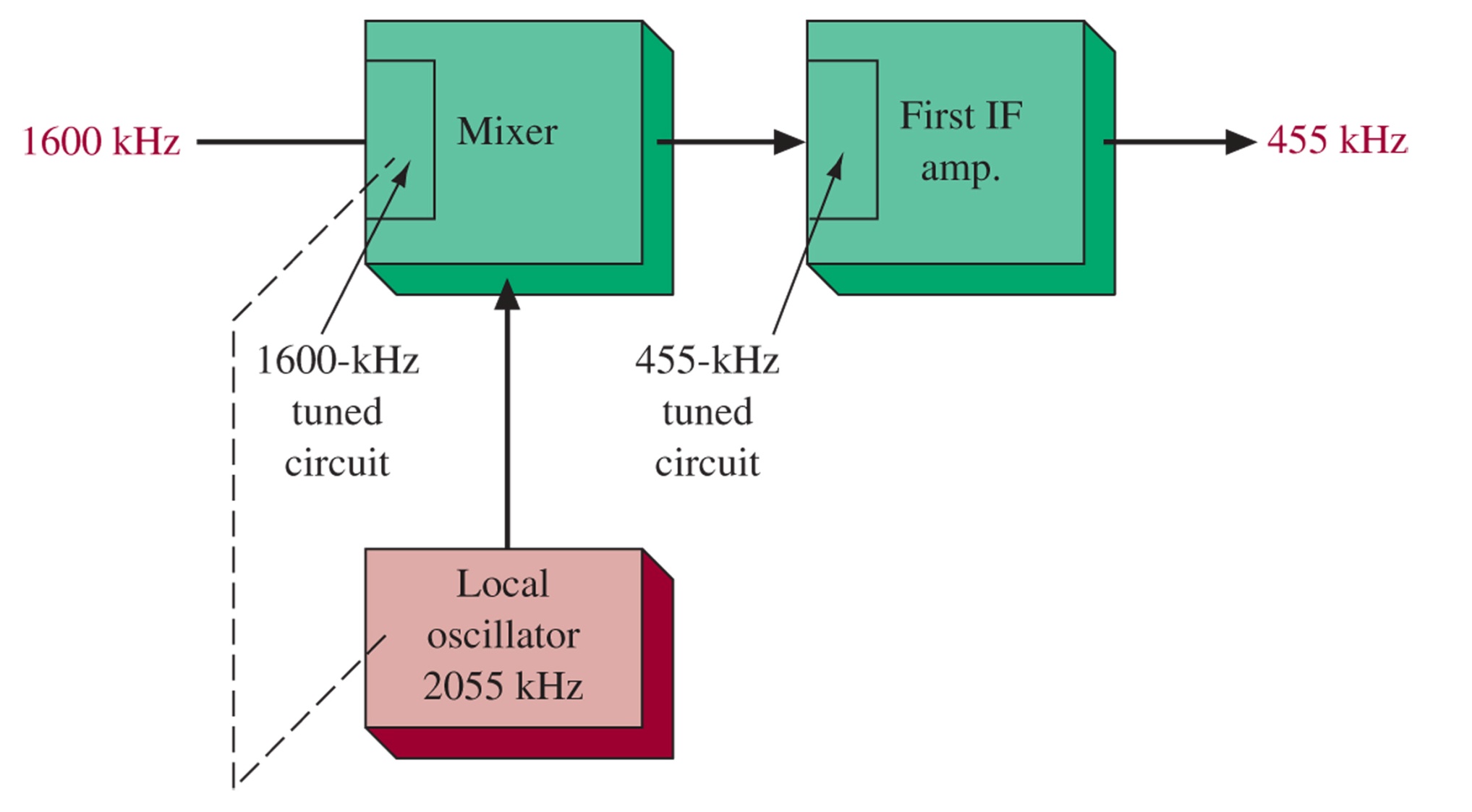 By tuning the local oscillator together with the RF amplifier and mixer (ganging) the IF can always be maintained at the same 455 kHz.
Figure 3-9   Variable ganged capacitor.  Three capacitor elements on a common variable rotor to vary all three simultaneously.  Each can be trimmed to fine tune their relative capacitance
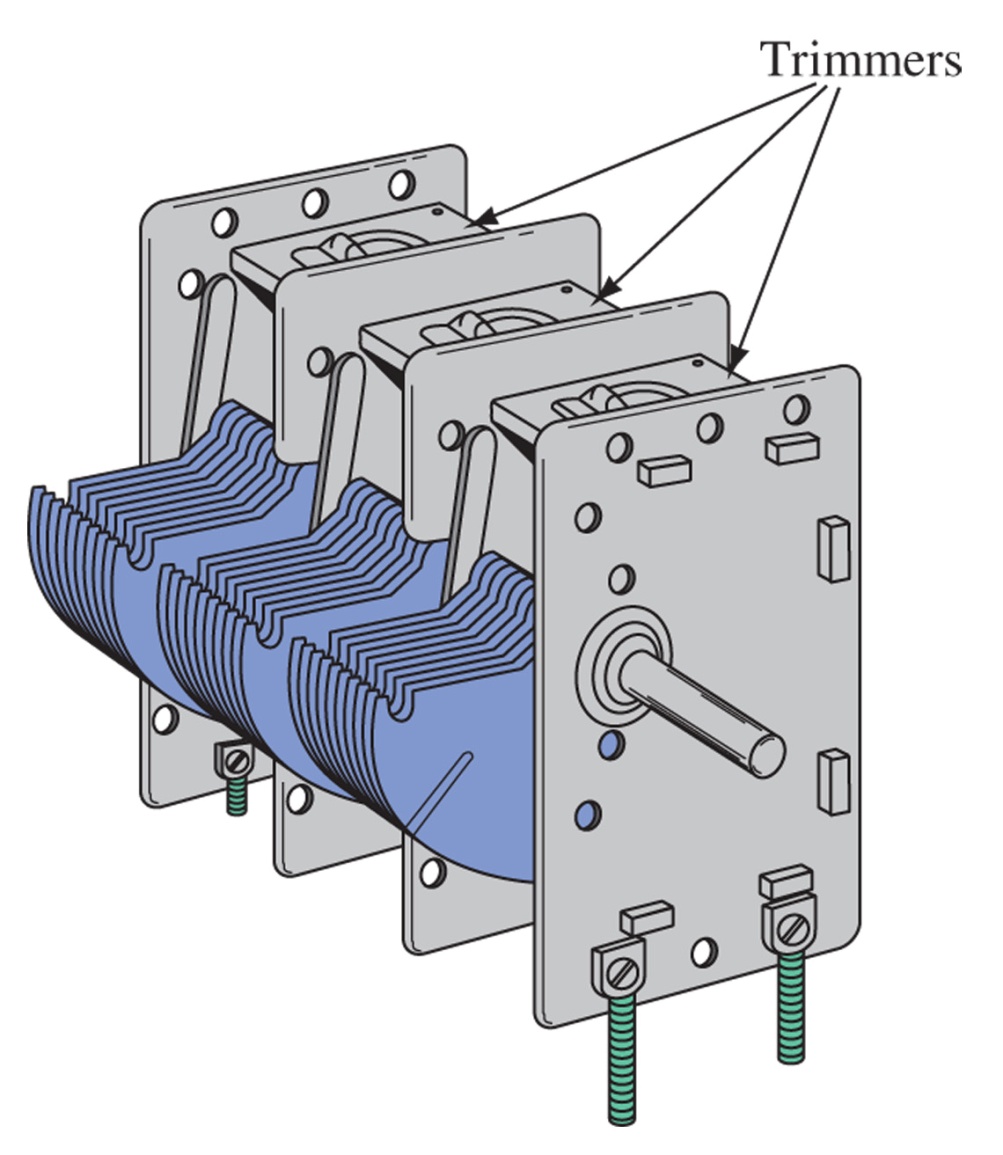 3-4 Superheterodyne Tuning
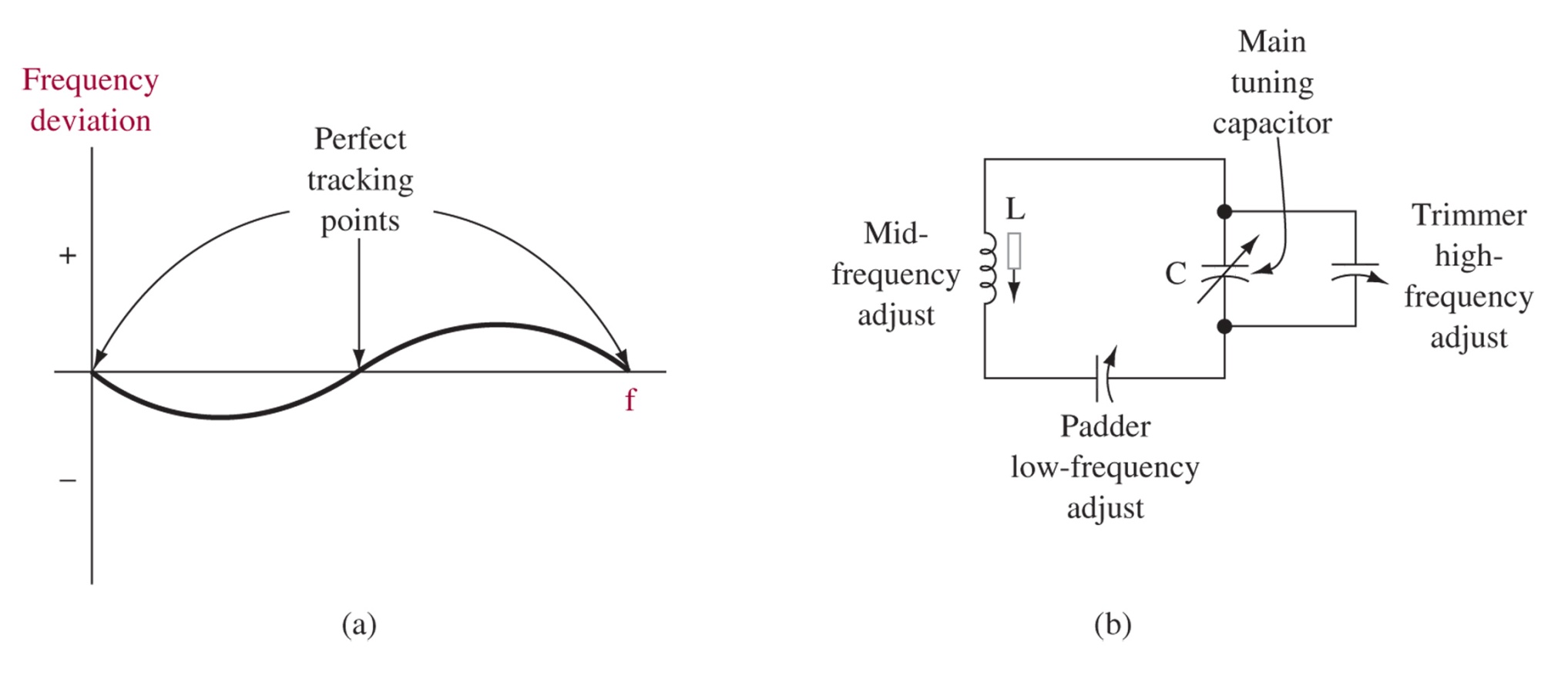 Figure 3-10   Tracking considerations.
Tracking at all frequencies is nearly impossible so the circuit is tuned at three frequencies, resulting minor imperfections between those three points.
Electronic Tuning
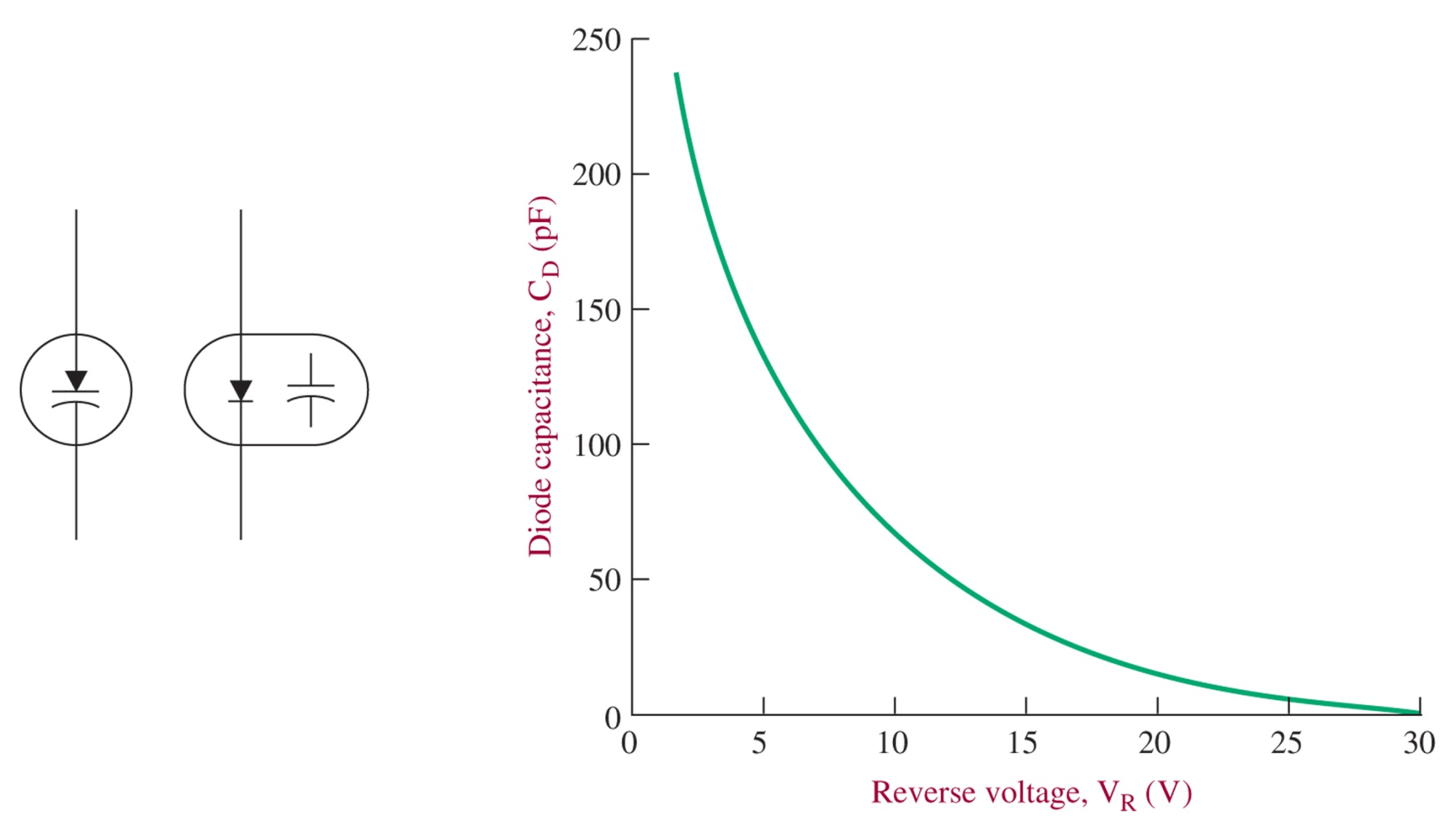 Figure 3-11   Varactor diode symbols and C/V characteristic.
Reverse biased diodes can be used as variable capacitors instead of ganged capacitors.  These are known as varactor diodes, varicap diodes, or VVC diodes.
Figure 3-12   Broadcast-band AM receiver front end with electronic tuning.
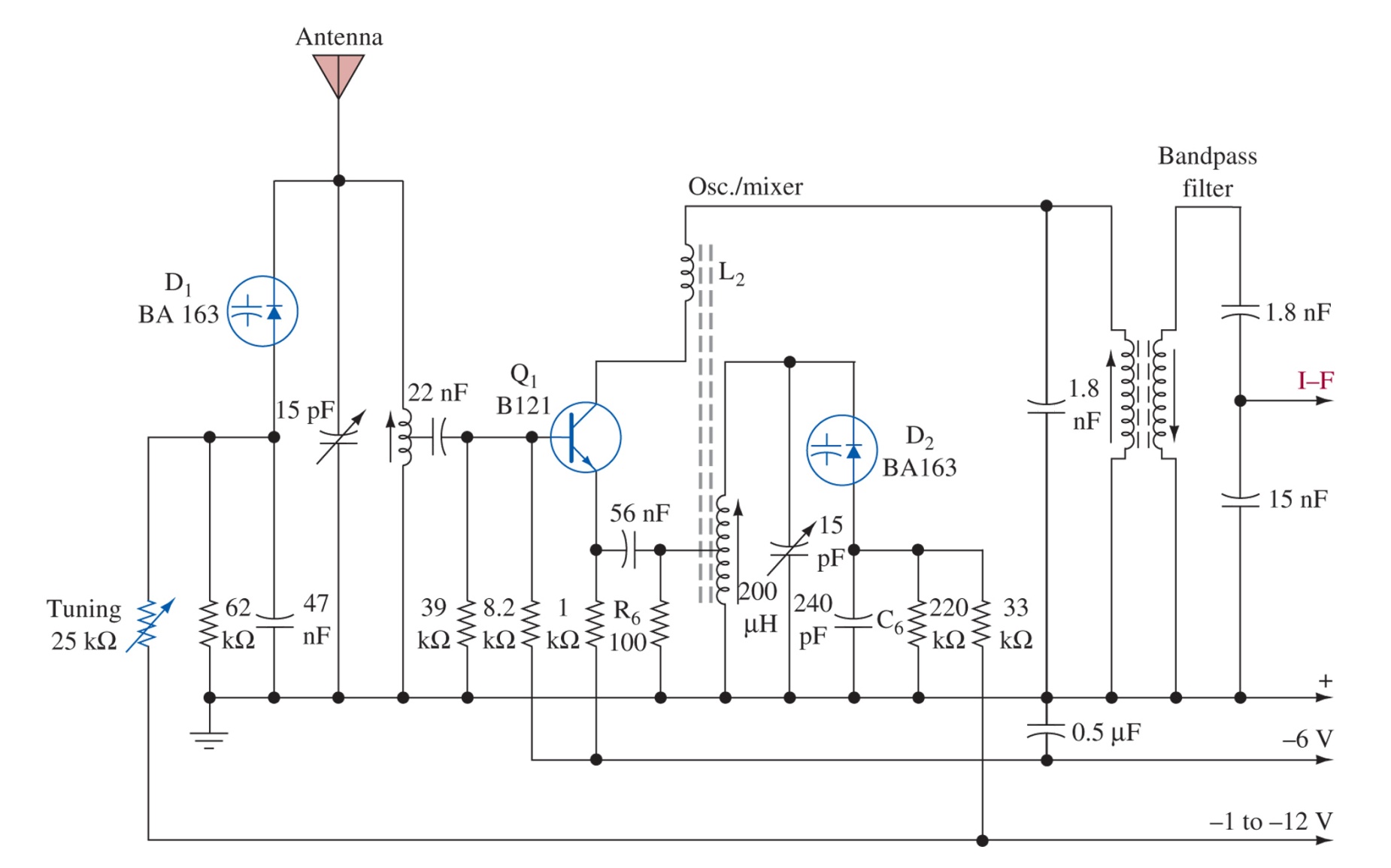 3-5 Superheterodyne Analysis
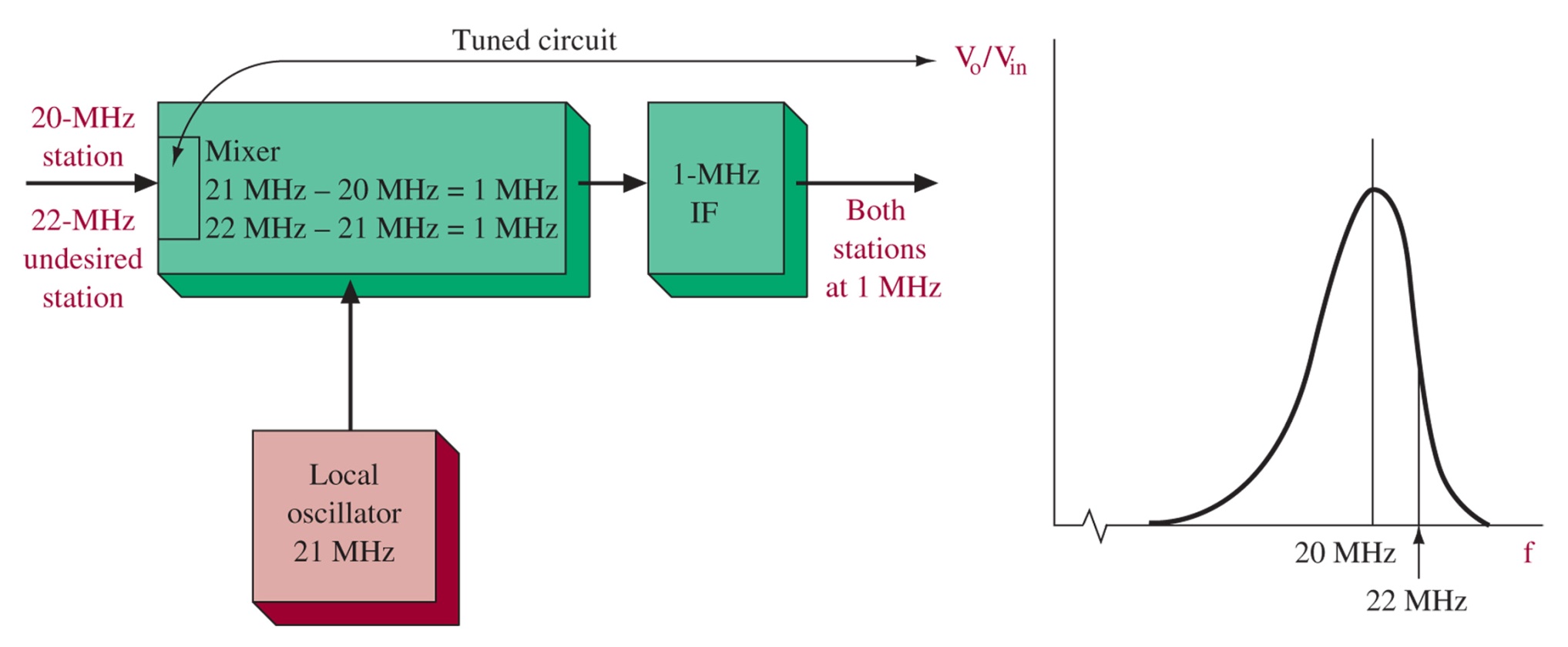 The image is not the only possible spurious response.  Others are due to harmonics of the signal and LO mixing to create energy in the IF BW. (e.g. The “Half IF” spur.
Figure 3-13   Image frequency illustration.  Since the attenuation of the mixer input is not perfect, it is possible for other frequencies to be passed.  These may be mixed into our desired signal and presented to the IF amplifier.
Figure 3-14   Image frequency not a problem in AM.
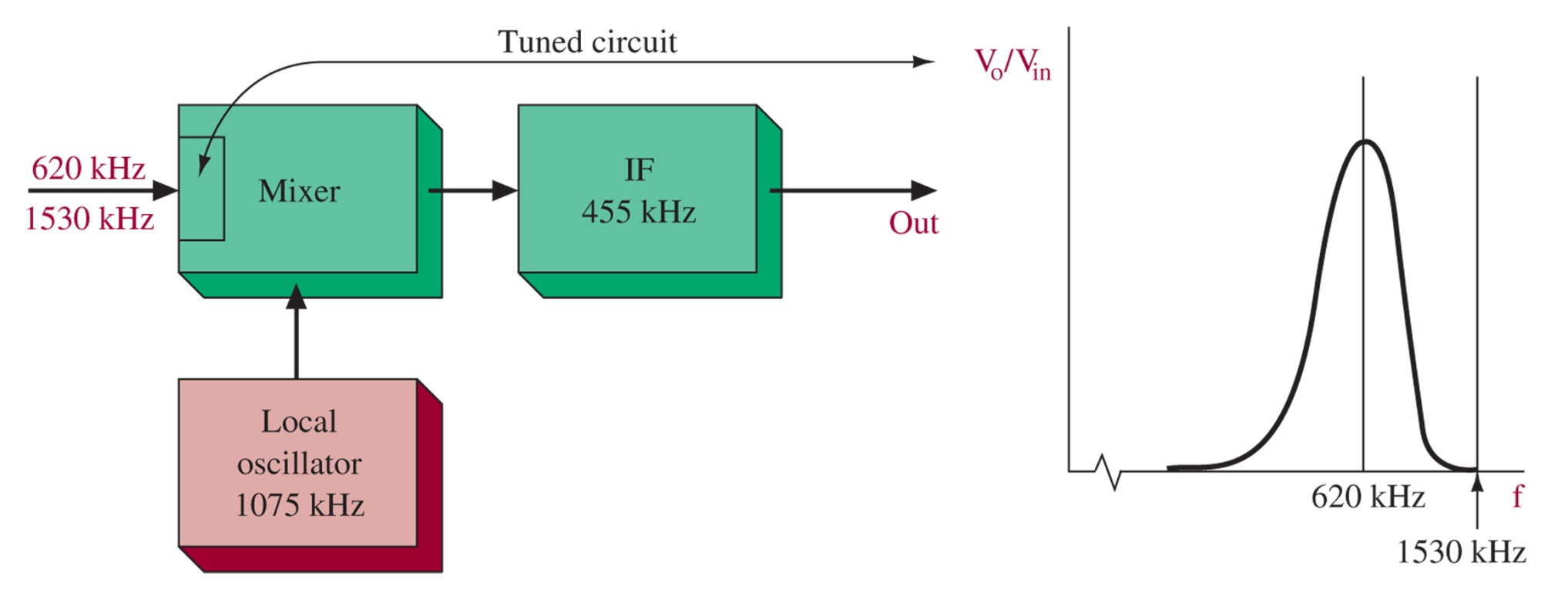 Image frequencies are not as much of a problem in AM broadcast due to the attenuation at the likely image frequencies.  Higher frequency communication systems can suffer however, and so use tuned circuits at the RF and mixer inputs to increase image attenuation prior to mixing.
RF Amplifiers
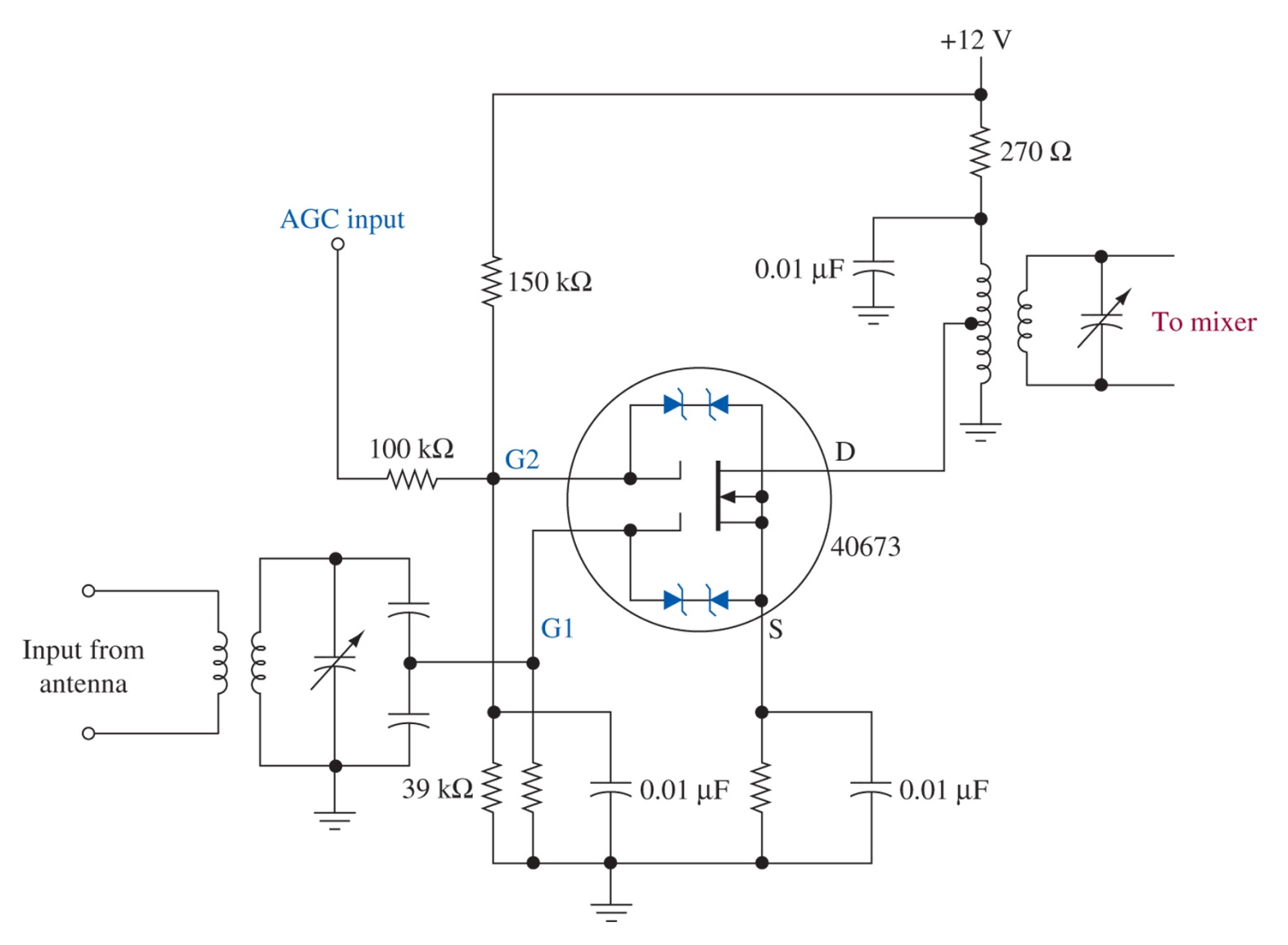 RF Amp advantages:
Image freq. rejection
More gain
Improved noise

FET advantages:
High input impedance
Dual-gate FETs for AGC
I/O square-law relationship lowers distortion
Figure 3-15   Dual-gate MOSFET RF amplifier.
Mixer / LO
Diodes are the simplest mixers.  Schottky Diodes can be used up to 100 GHz.
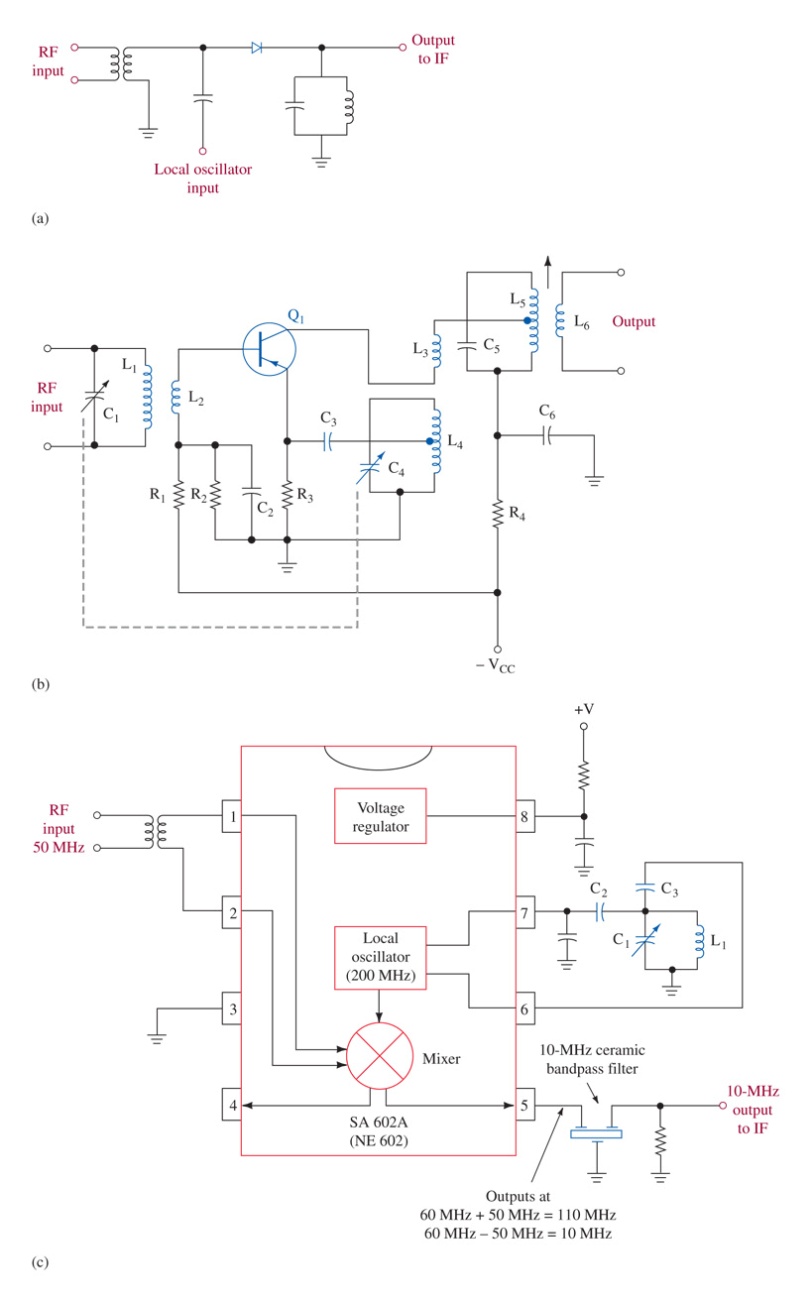 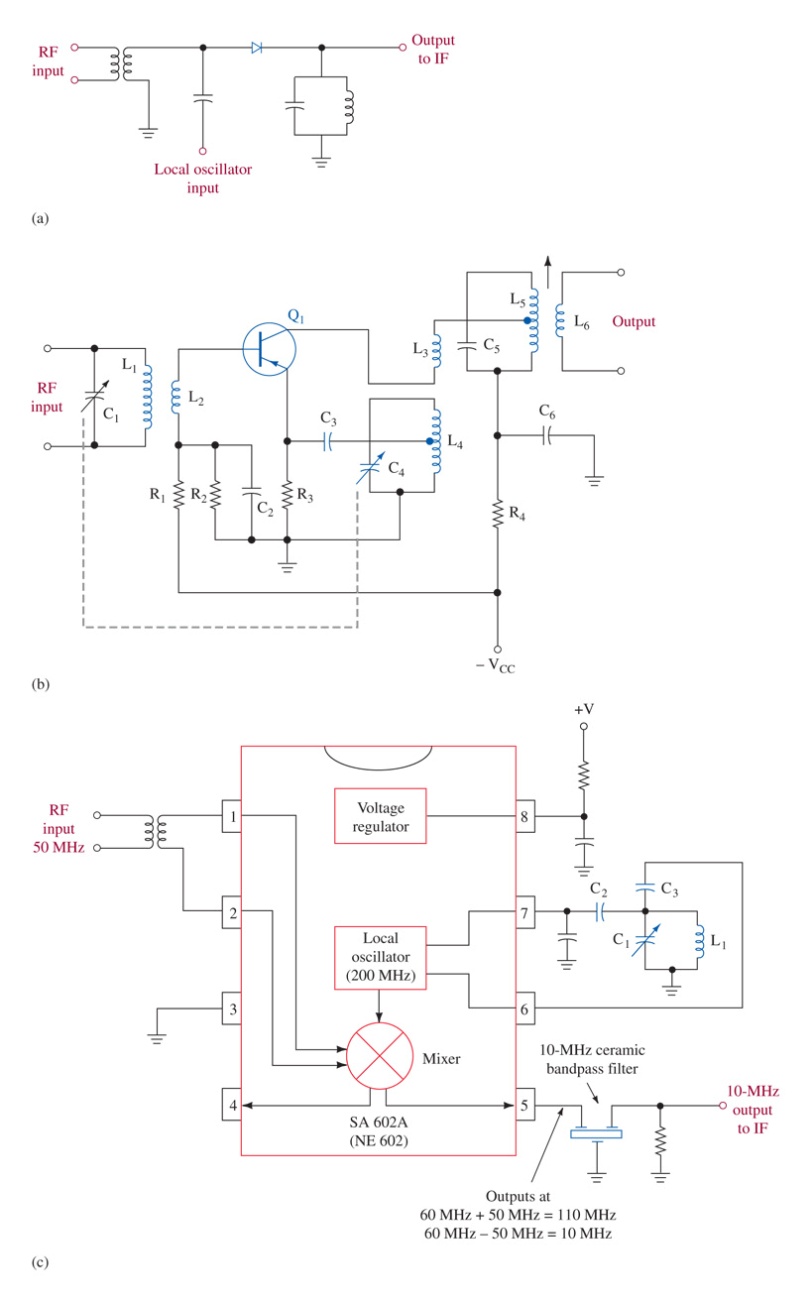 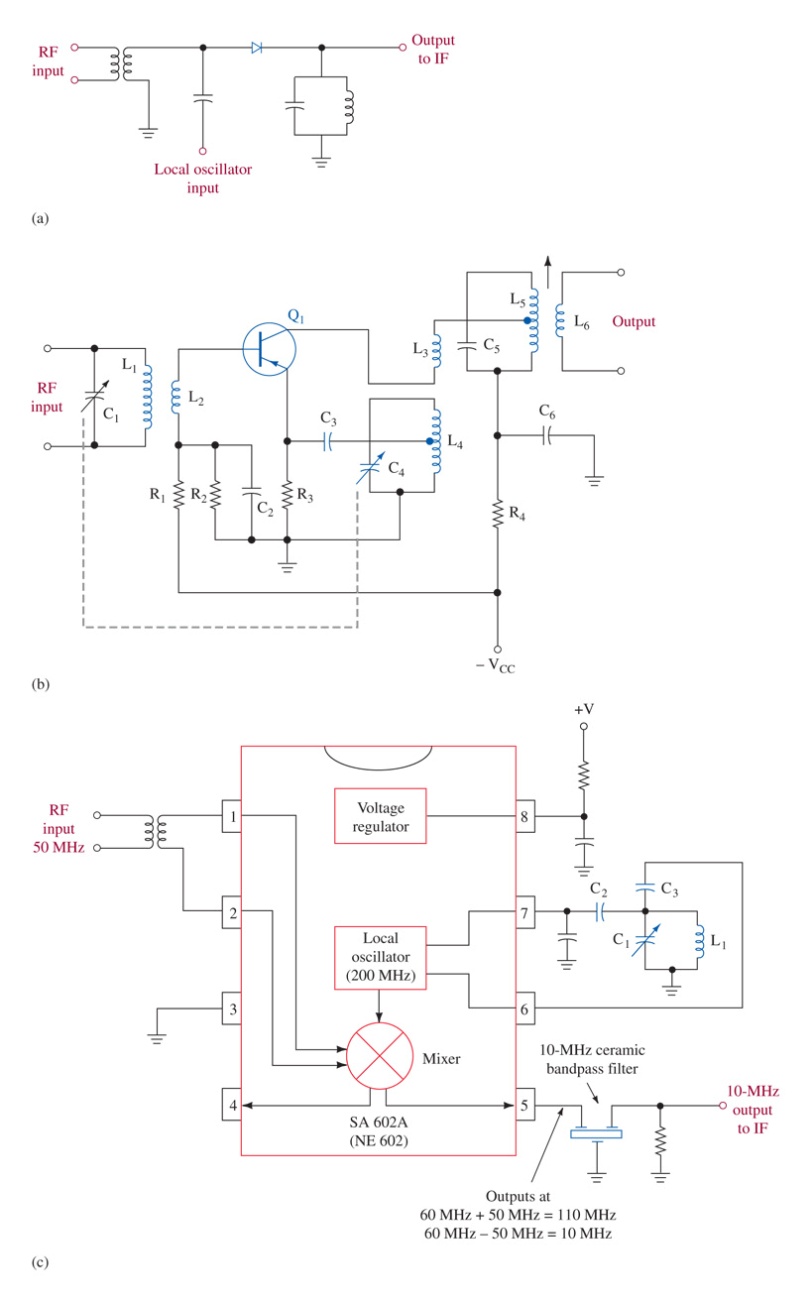 LICs make implementation simpler
Transistors can be used to mix and generate LO
Figure 3-16   Typical mixer circuits.
Transistor IF Amplifier
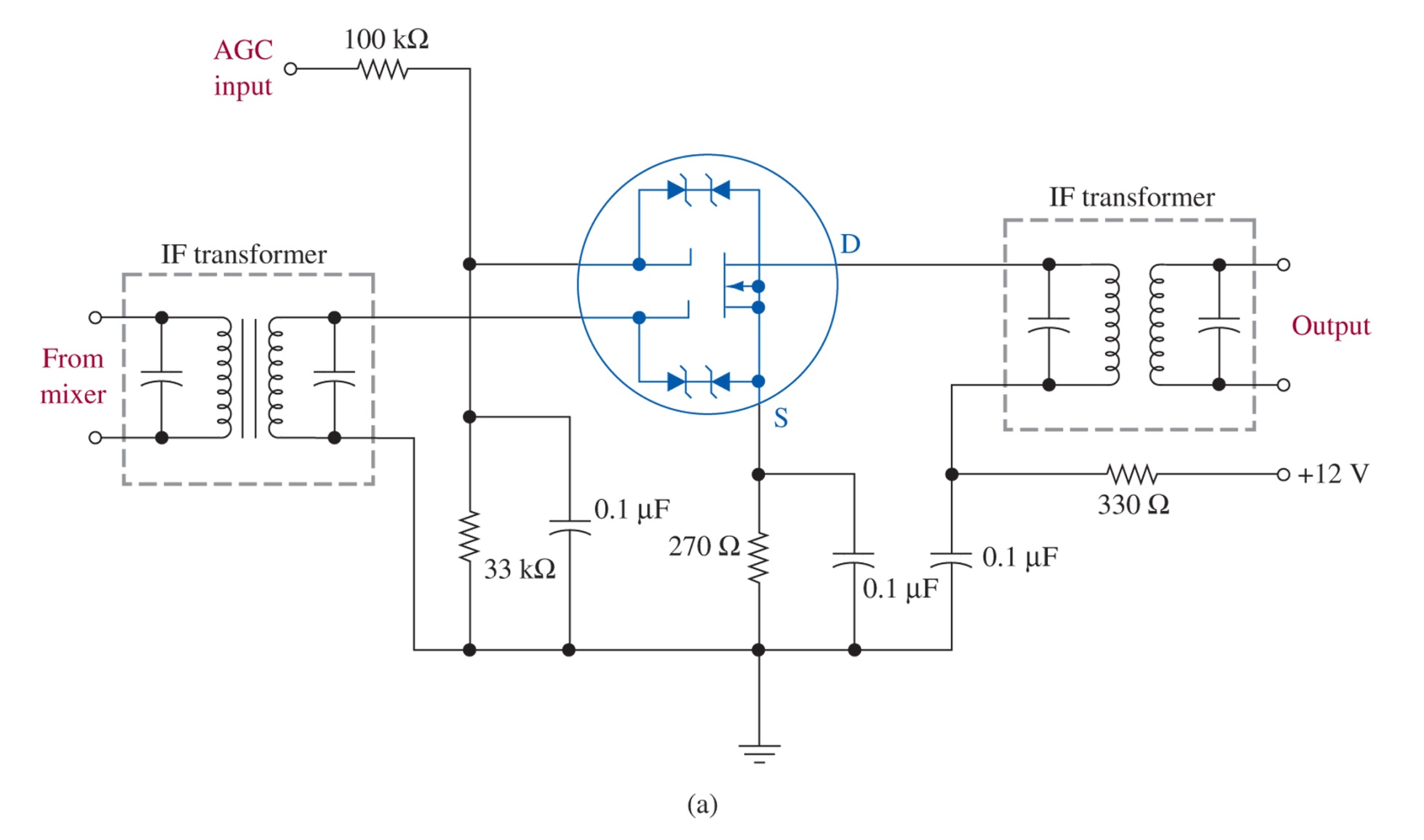 Figure 3-17   Typical IF amplifiers.  Transistor IF amp using 40673 Dual-Gate MOSFET.  Notice the dual tuning circuits at the input and output.  These are sold as blocks for common IF frequencies, with a variable transformer for fine-tuning.  AGC is injected at the second gate.
LIC IF Amplifer
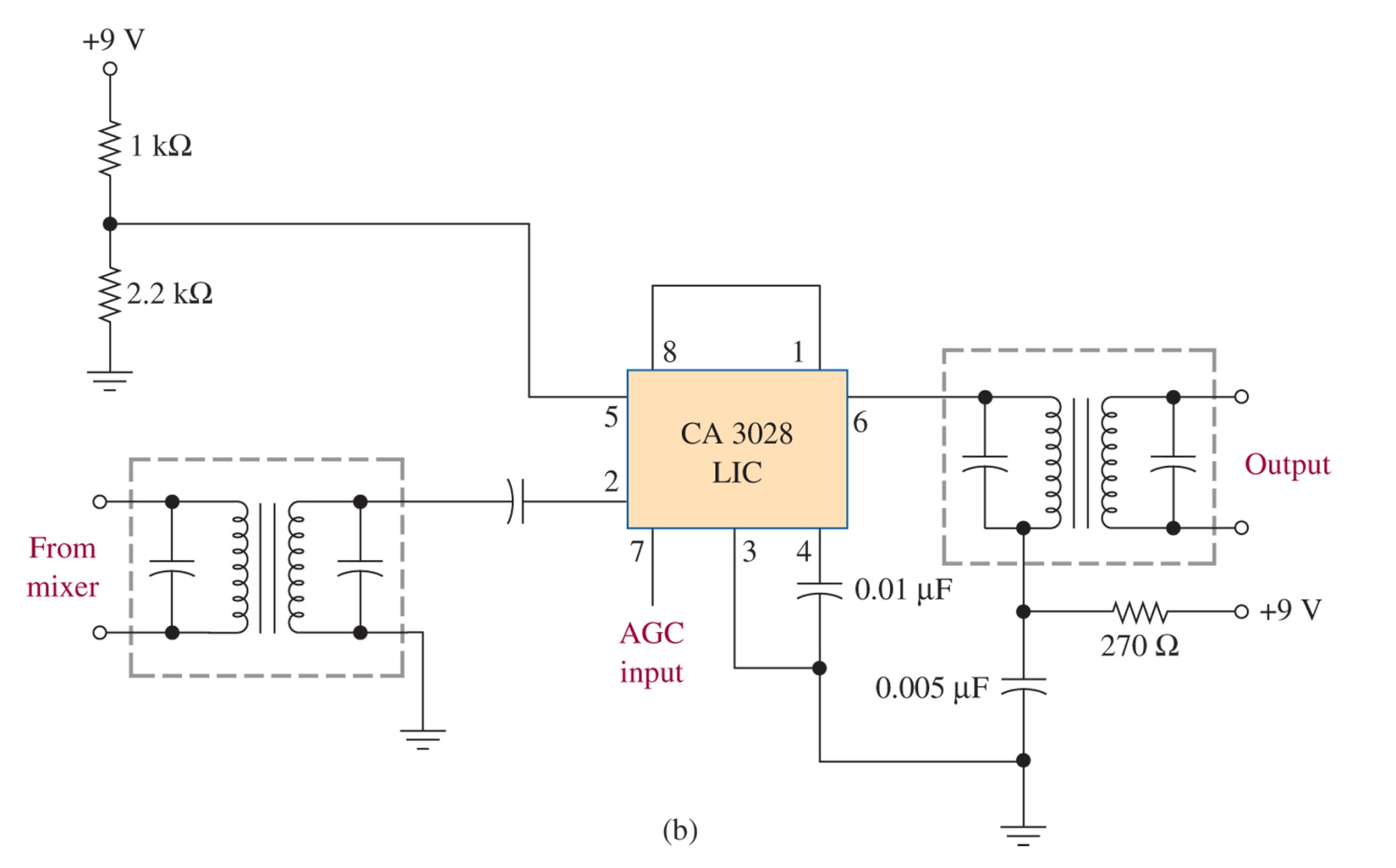 LIC IF Amplifier
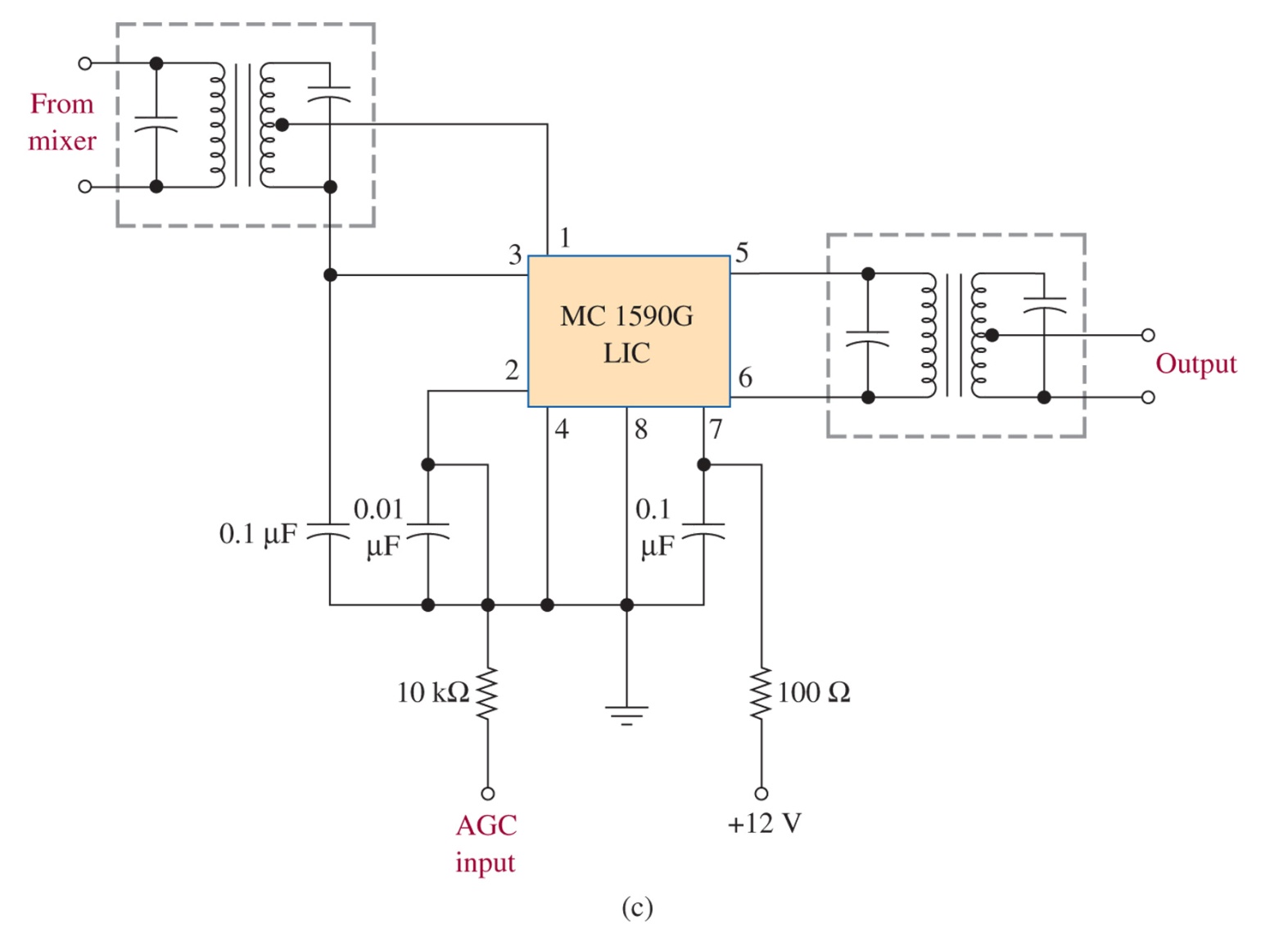 Figure 3-17 (continued)   Typical IF amplifiers.
3-6 Automatic Gain Control (AGC)
Why you need AGC:
Tuning would be difficult, you’d miss weak stations, and strong stations would blow out your speakers
Signal changes constantly due to atmospheric effects
When mobile you need the radio to compensate for changing locations
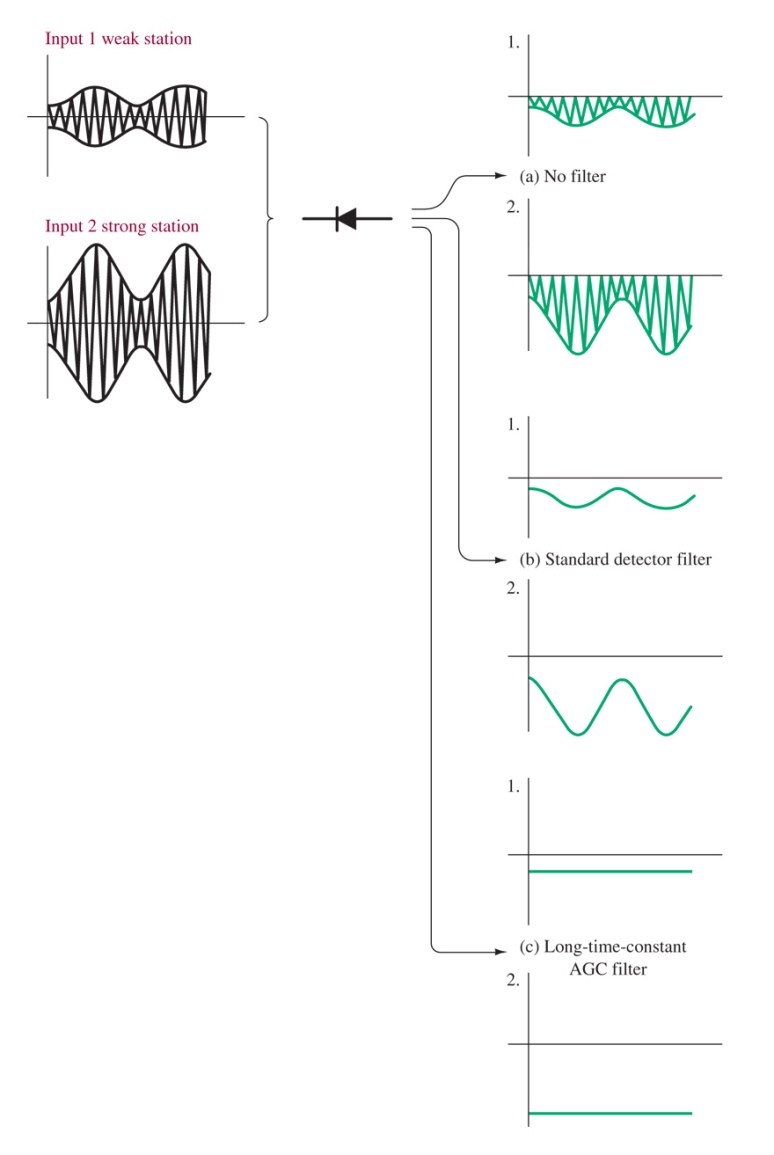 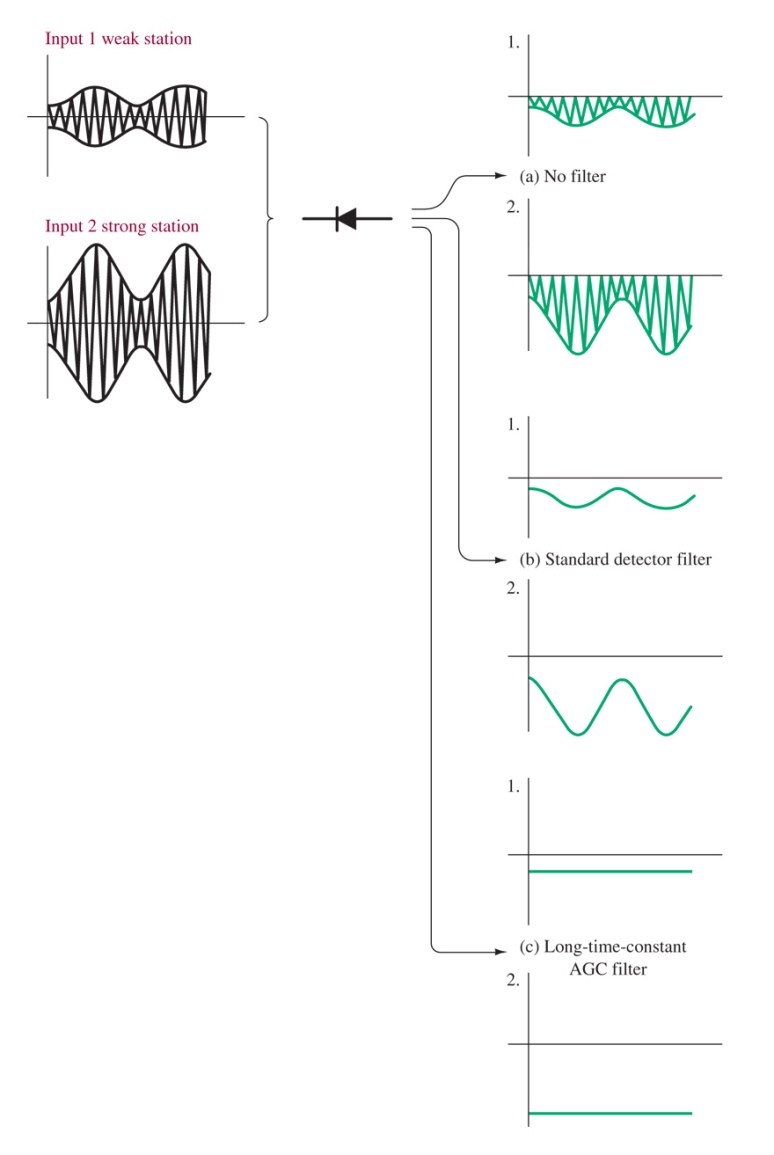 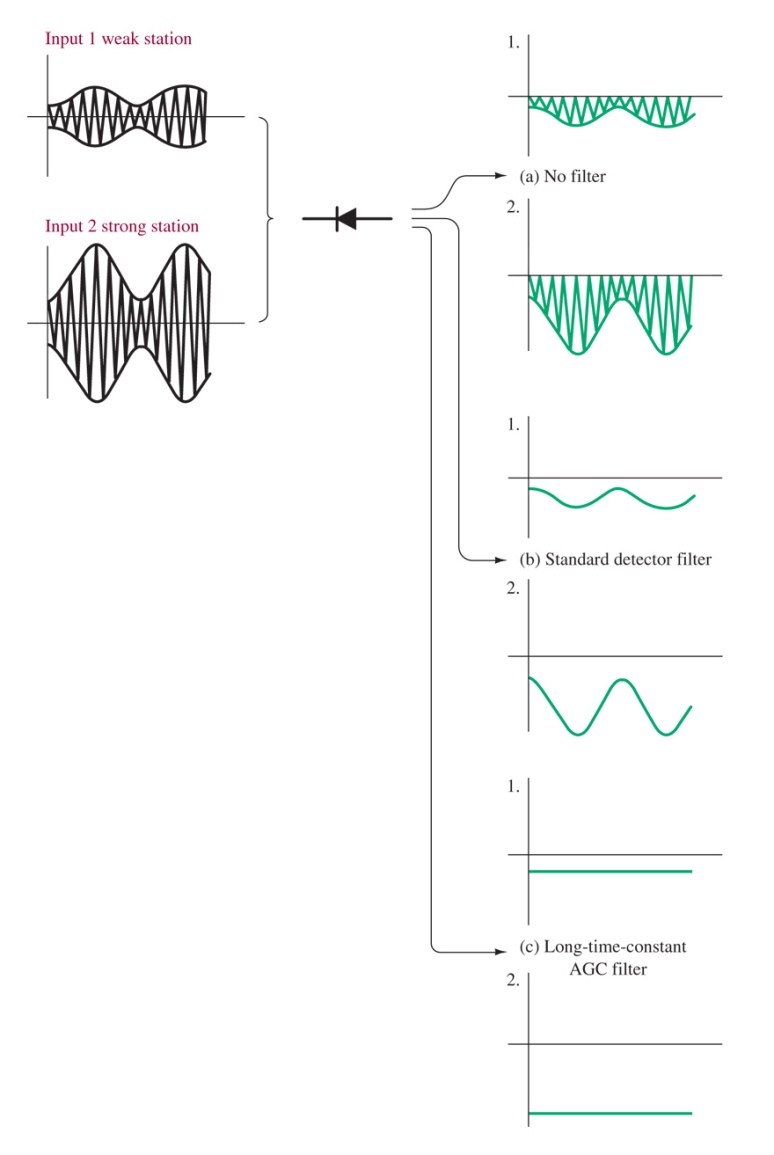 Figure 3-18   Development of AGC voltage.
Controlling Transistor Gain
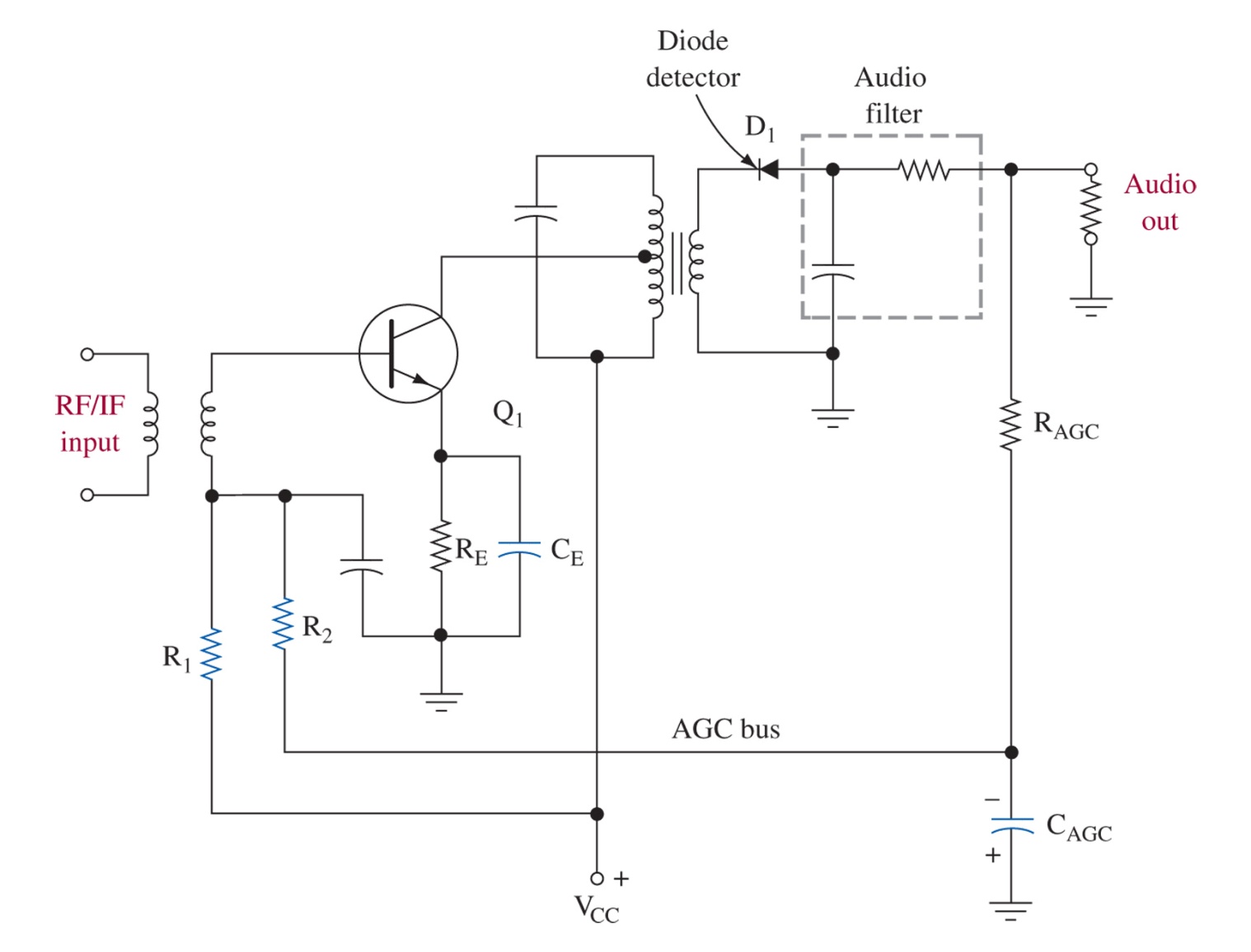 Figure 3-19   AGC circuit illustration.
IF/AGC Amplifier
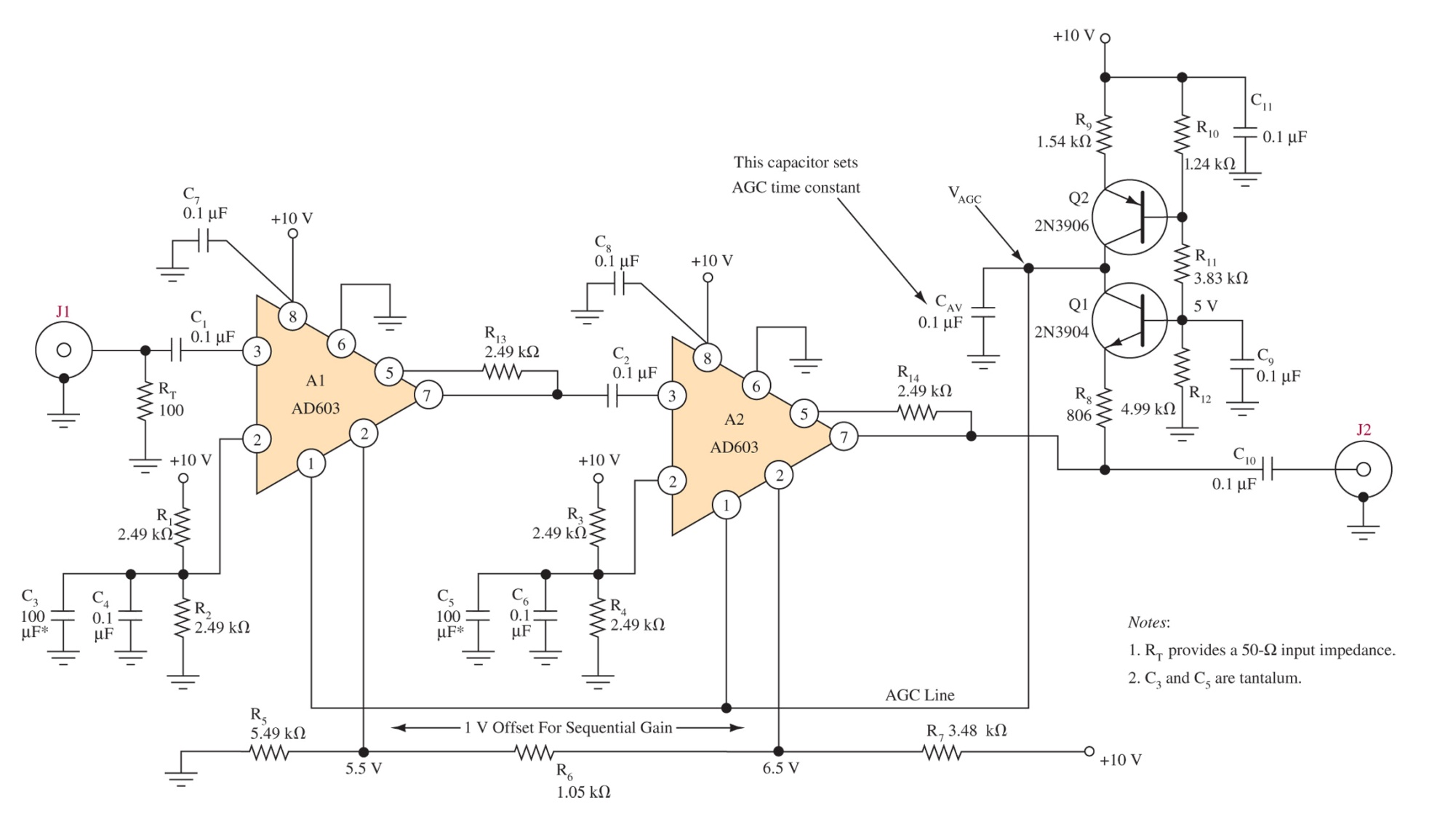 Figure 3-20   Wide-range IF/AGC amplifier. (Reprinted with permission from Electronic Design, Penton Publishing Company.)
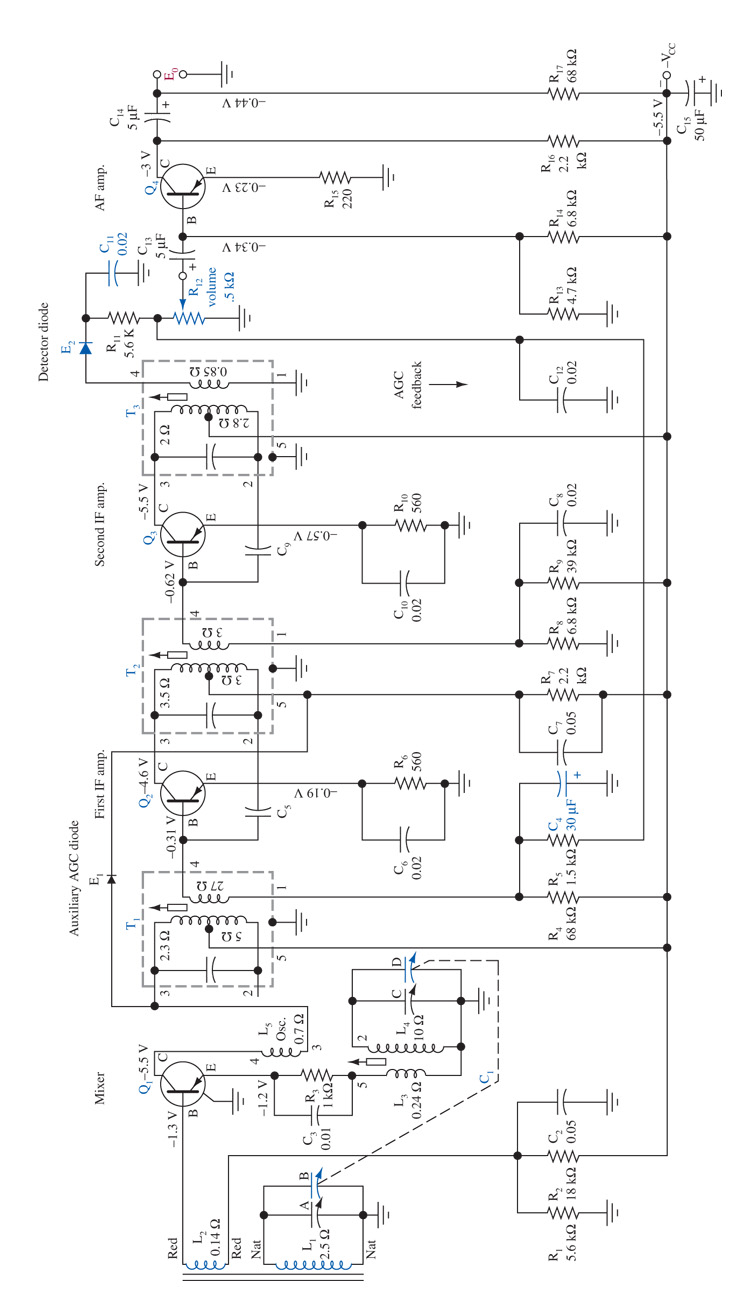 3-7 AM Receiver System
Figure 3-21   AM broadcast superheterodyne receiver.
LIC AM Receiver
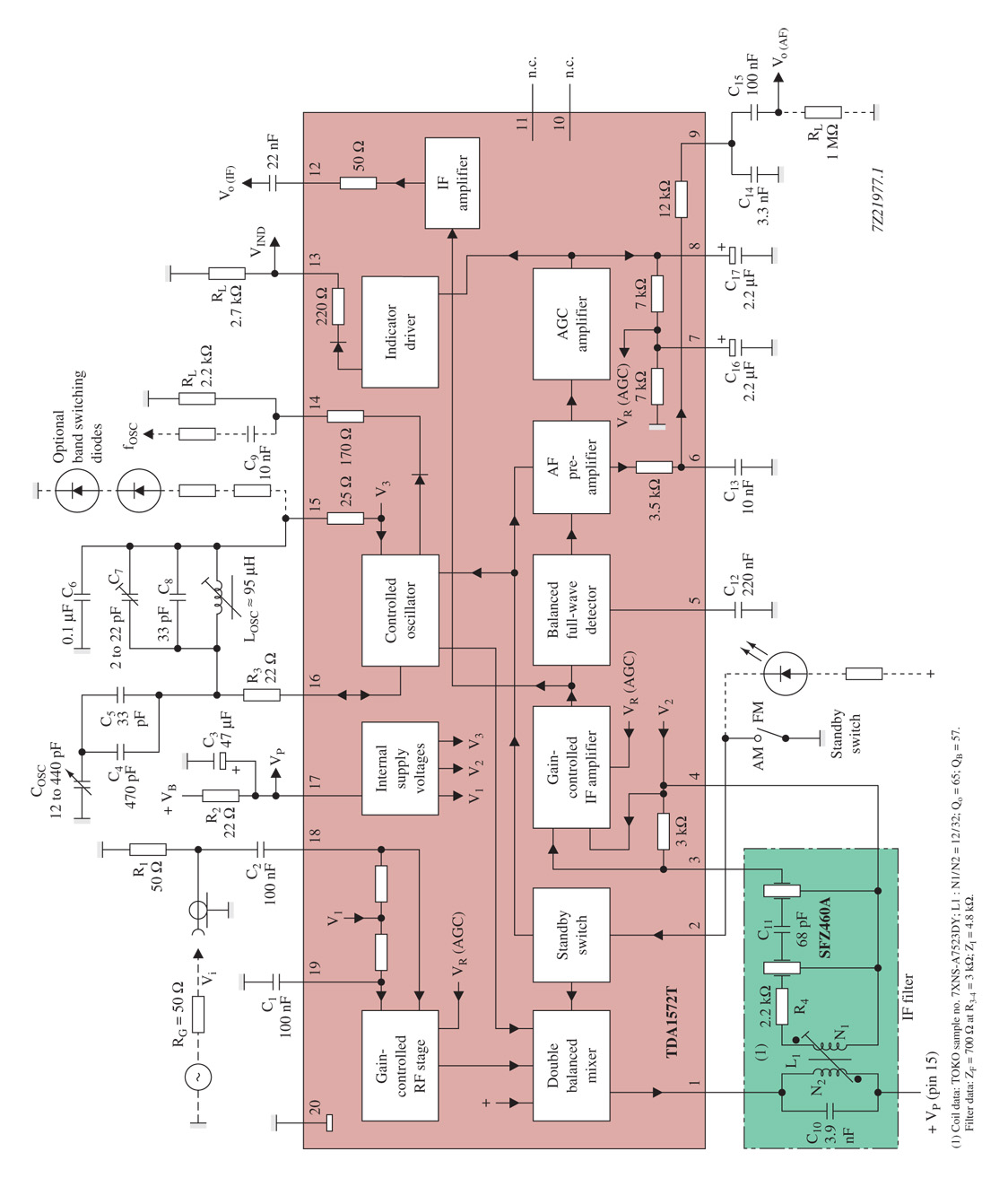 Figure 3-22   TDA1572T AM receiver. (Courtesy of Philips Semiconductors.)
AM Stereo
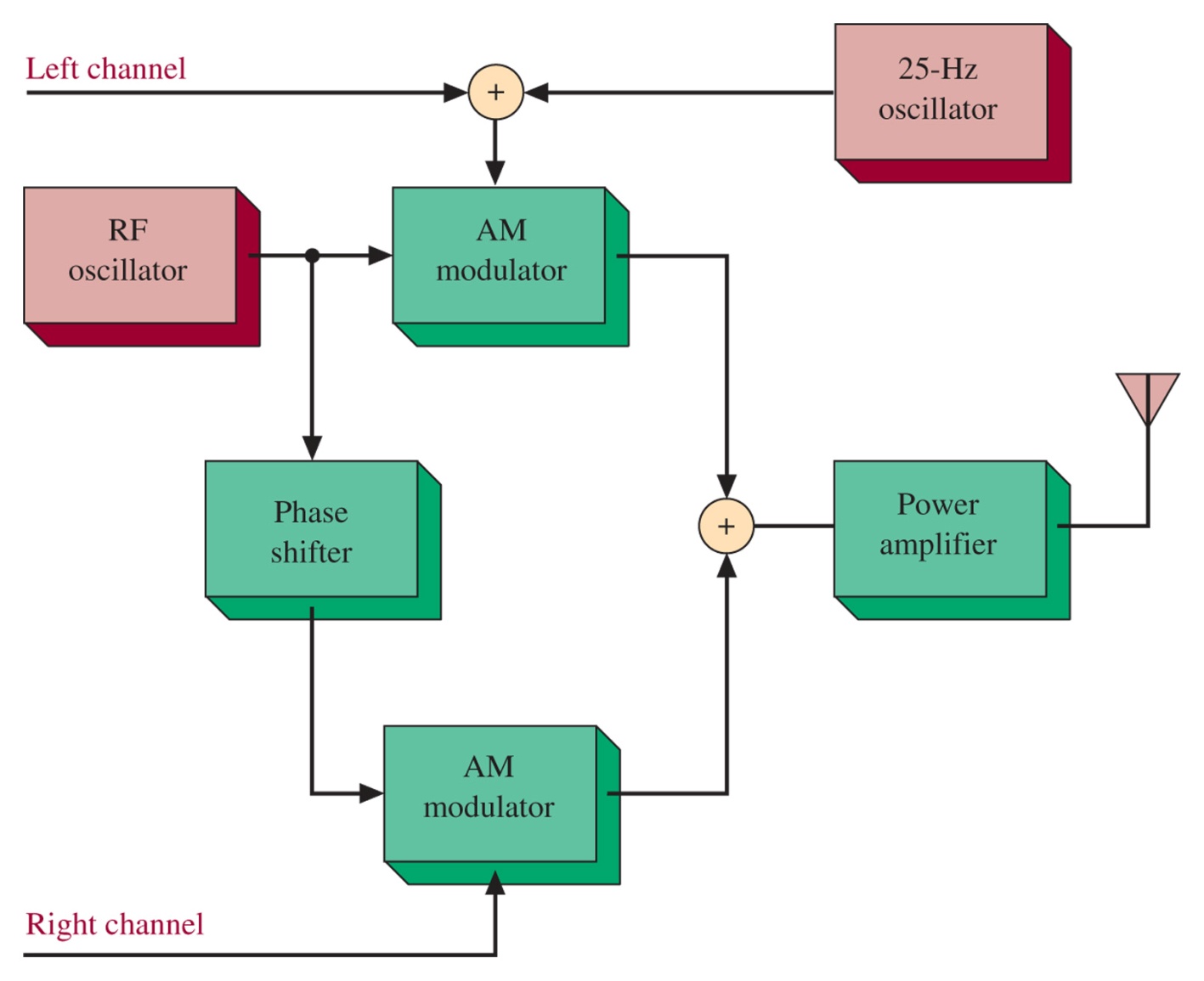 Figure 3-23   AM stereo block diagram showing the Motorola C-Quam Stereo method
AM Stereo Phase
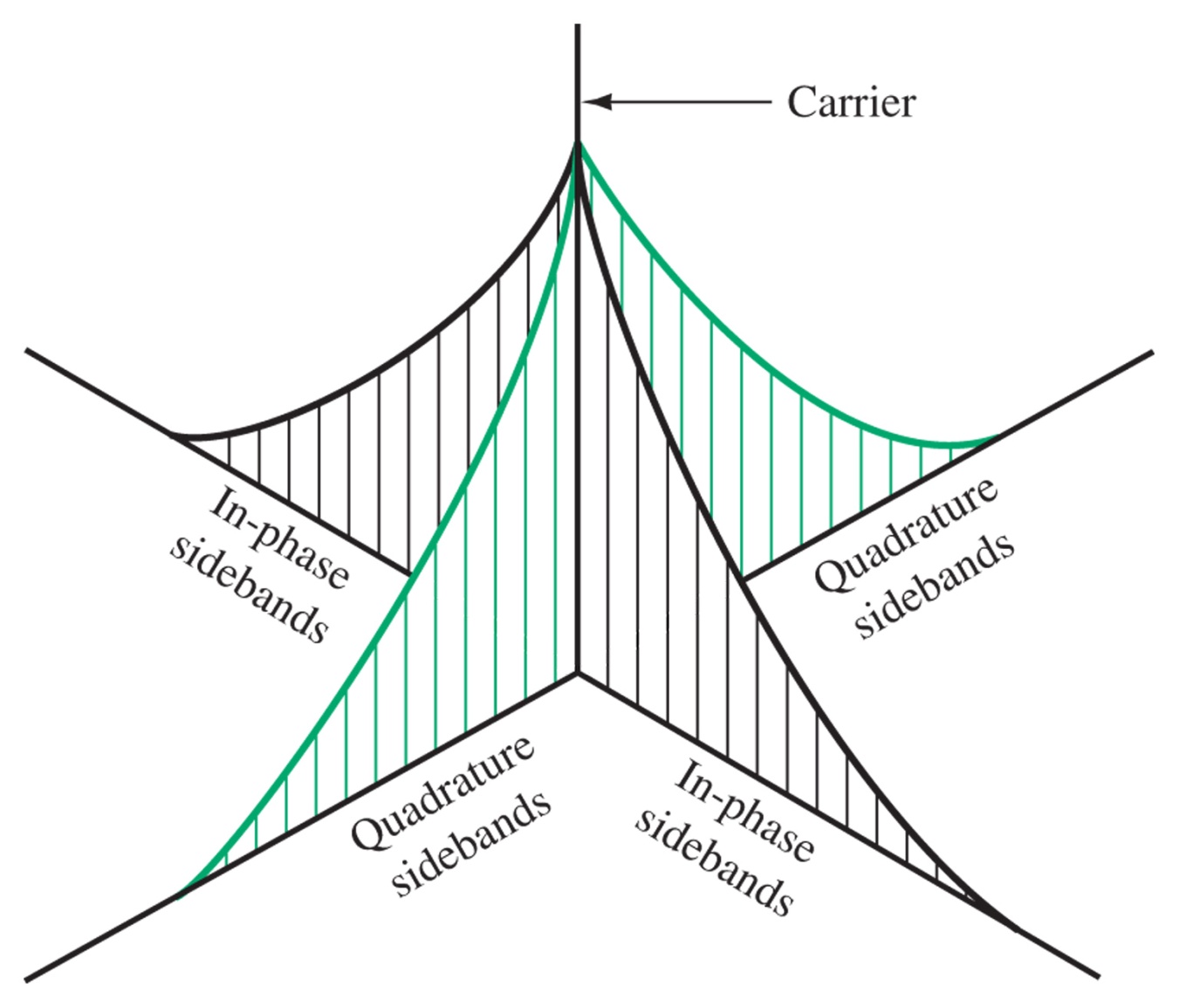 Figure 3-24   Phase relationships in AM stereo.
Figure 3-25   C-Quam receiver system. (Courtesy of Motorola, Inc.) MC13024, uses PLL and VCLO
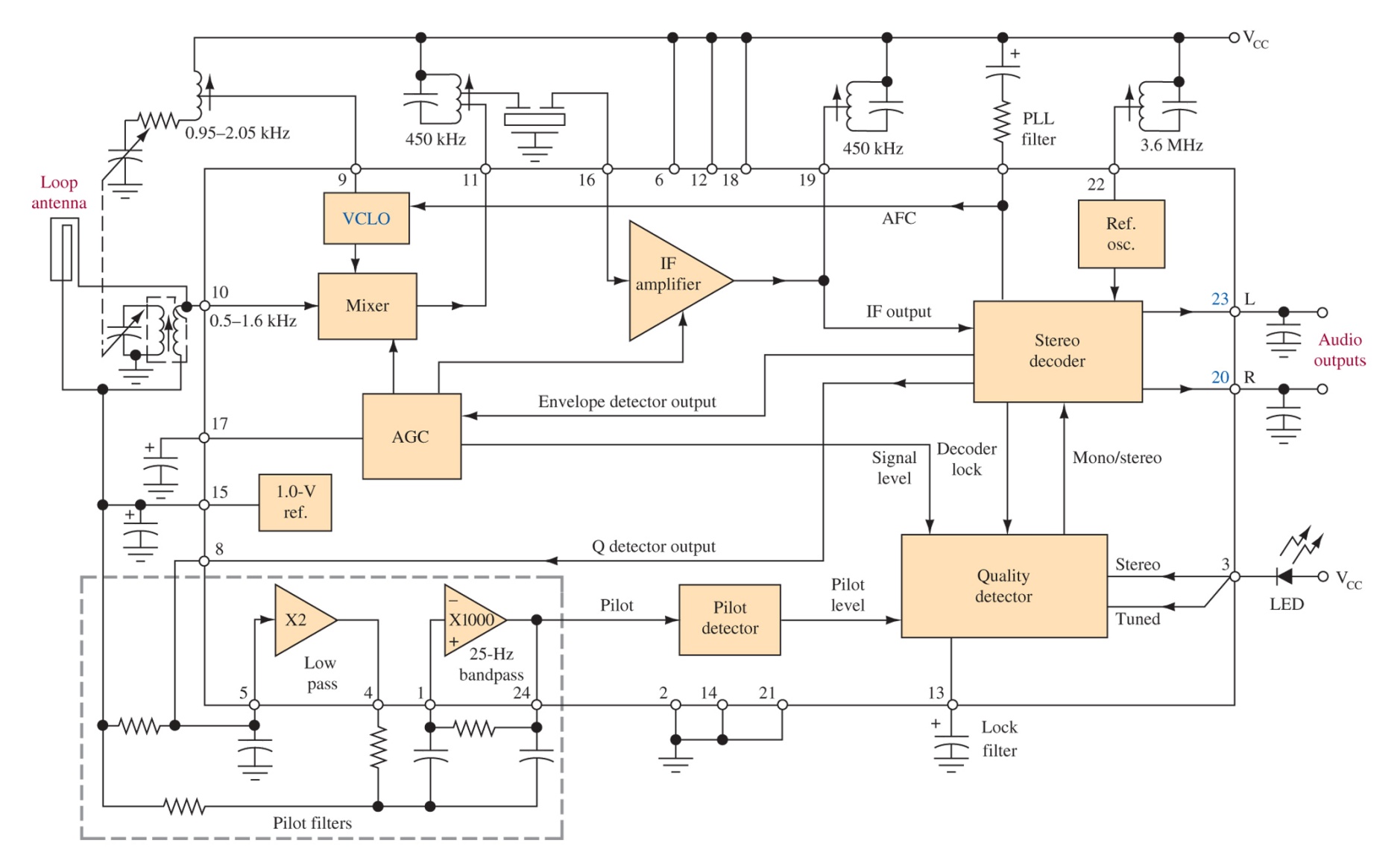 Receiver Analysis
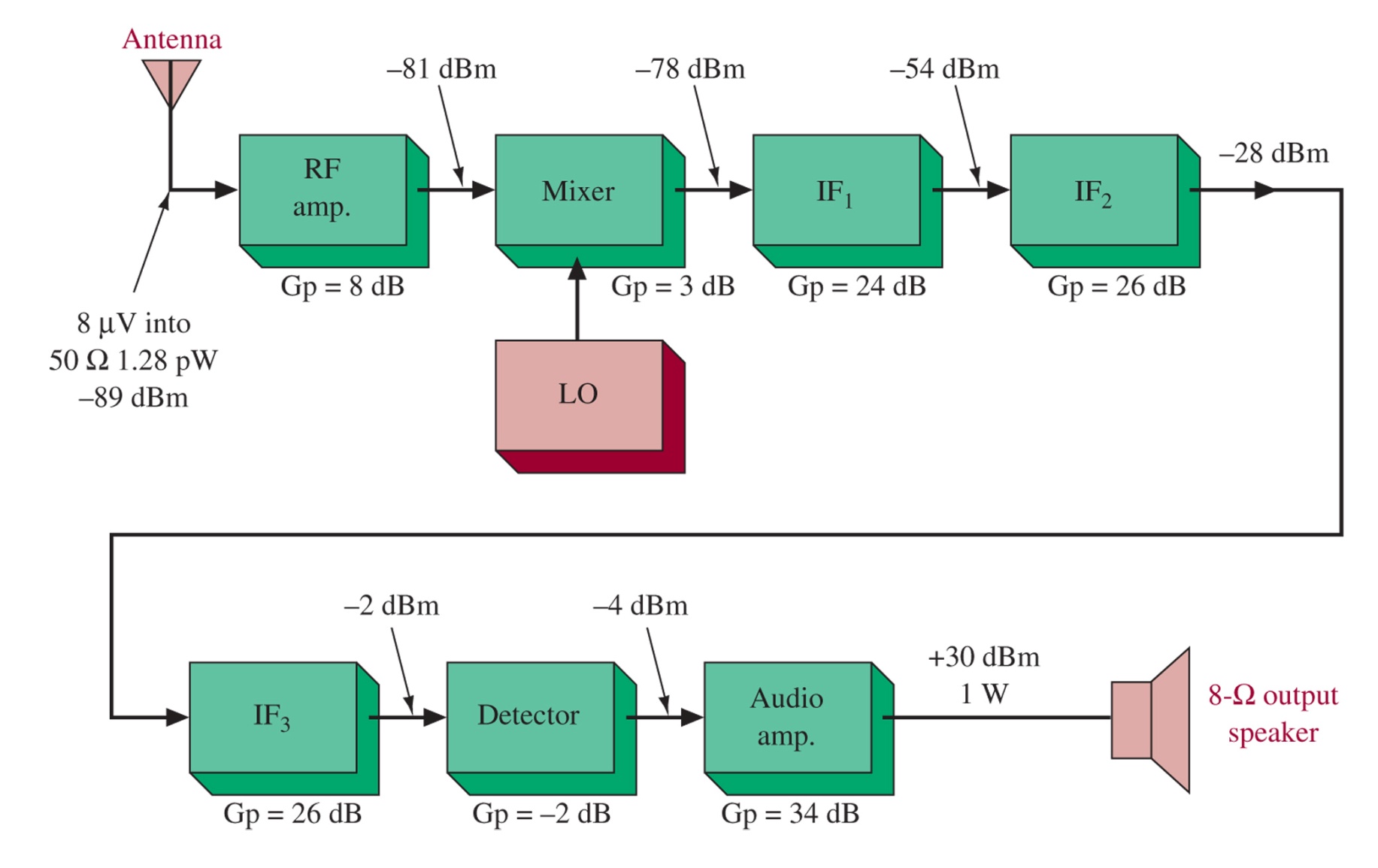 Figure 3-26   Receiver block diagram.  Using dBm or dBW is very convenient for dealing with subsequent stages of amplification
3-8 Troubleshooting
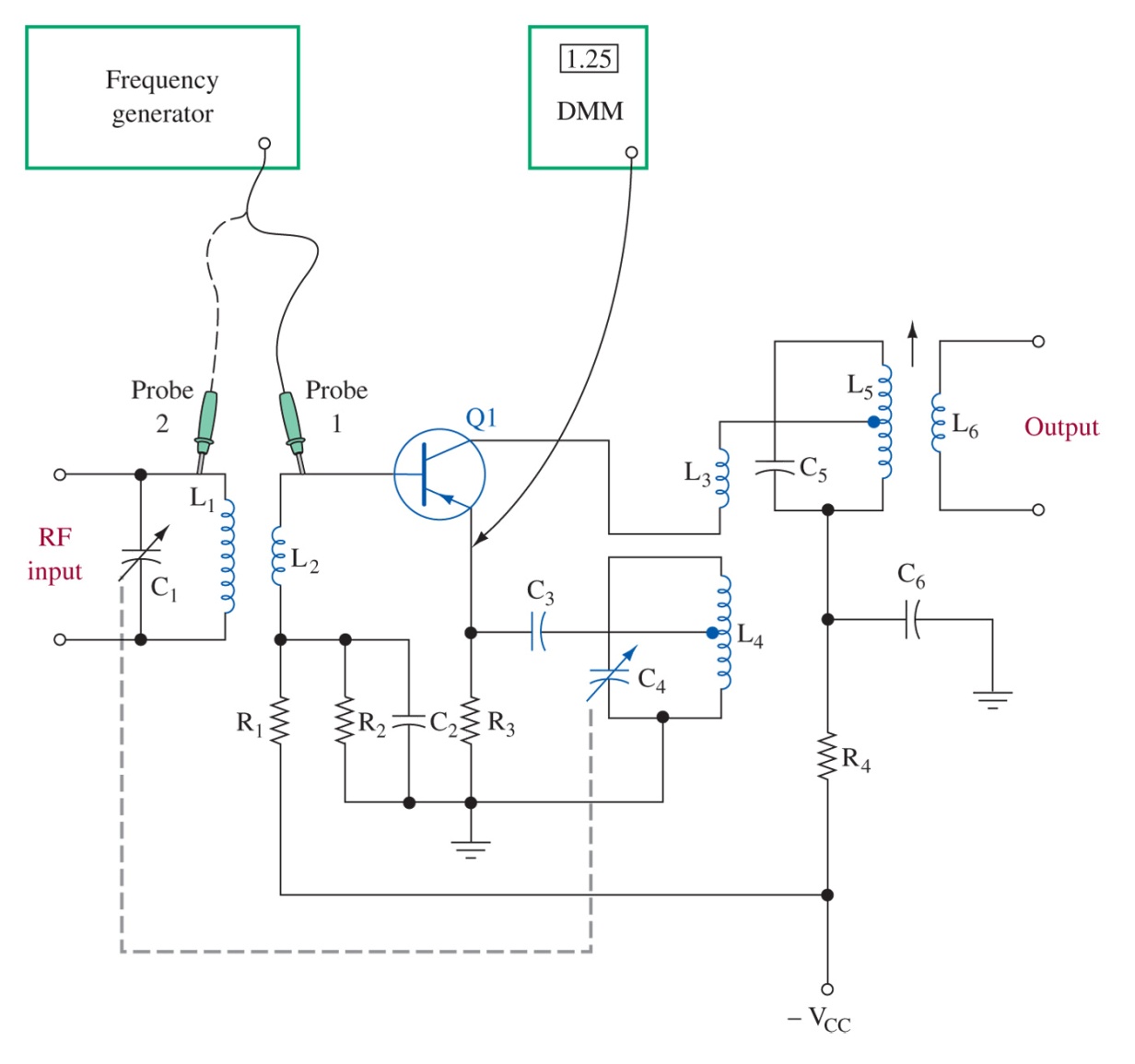 Figure 3-27   Troubleshooting a self-excited mixer.
Figure 3-28   Regulated power supply.
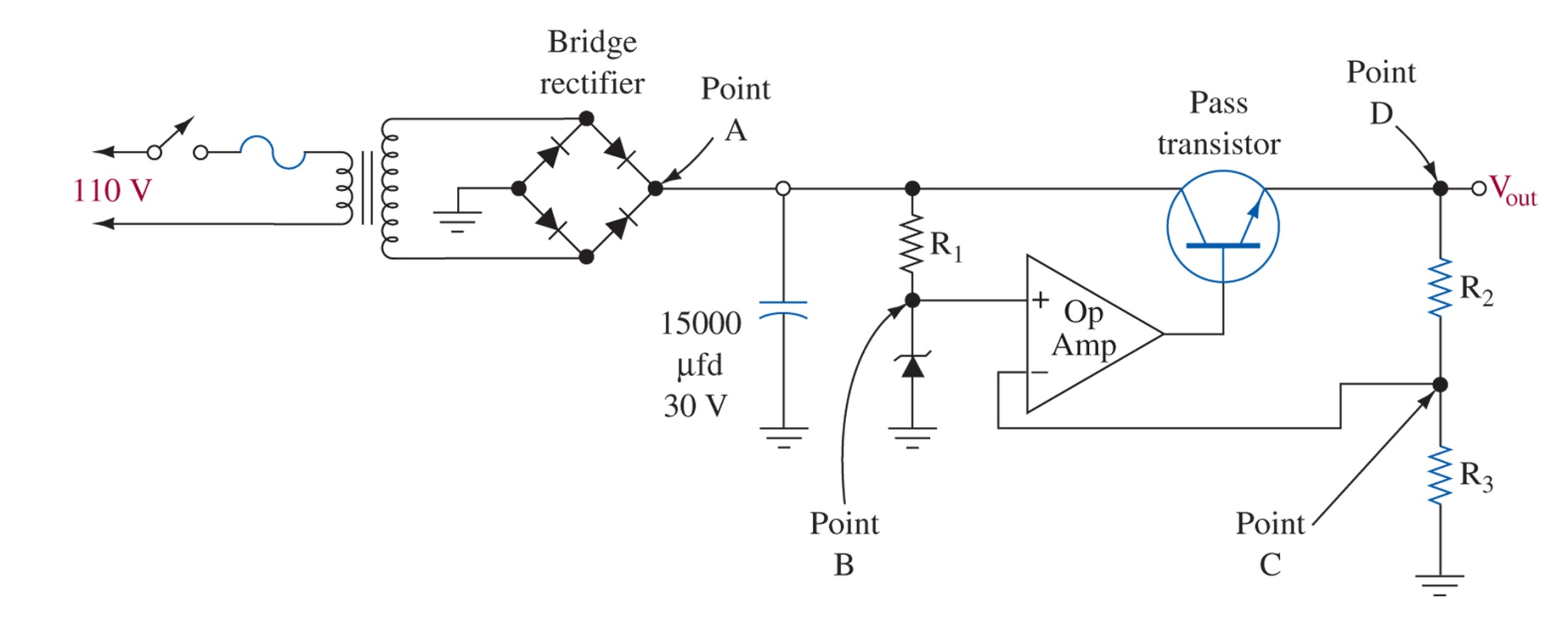 Figure 3-29   Bridge rectifier and filter operating properly.
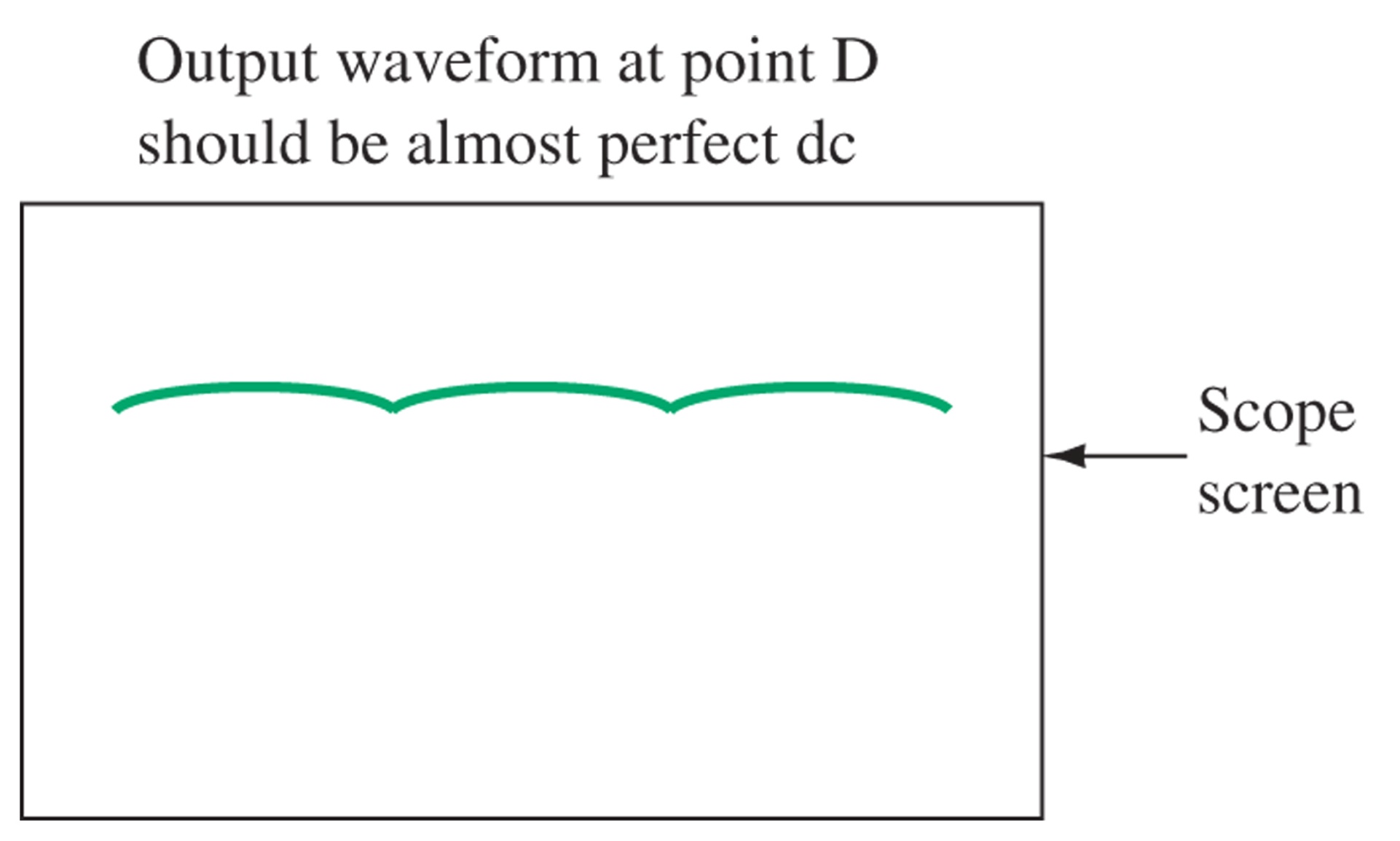 Figure 3-30   Ripple increase caused by open diode.
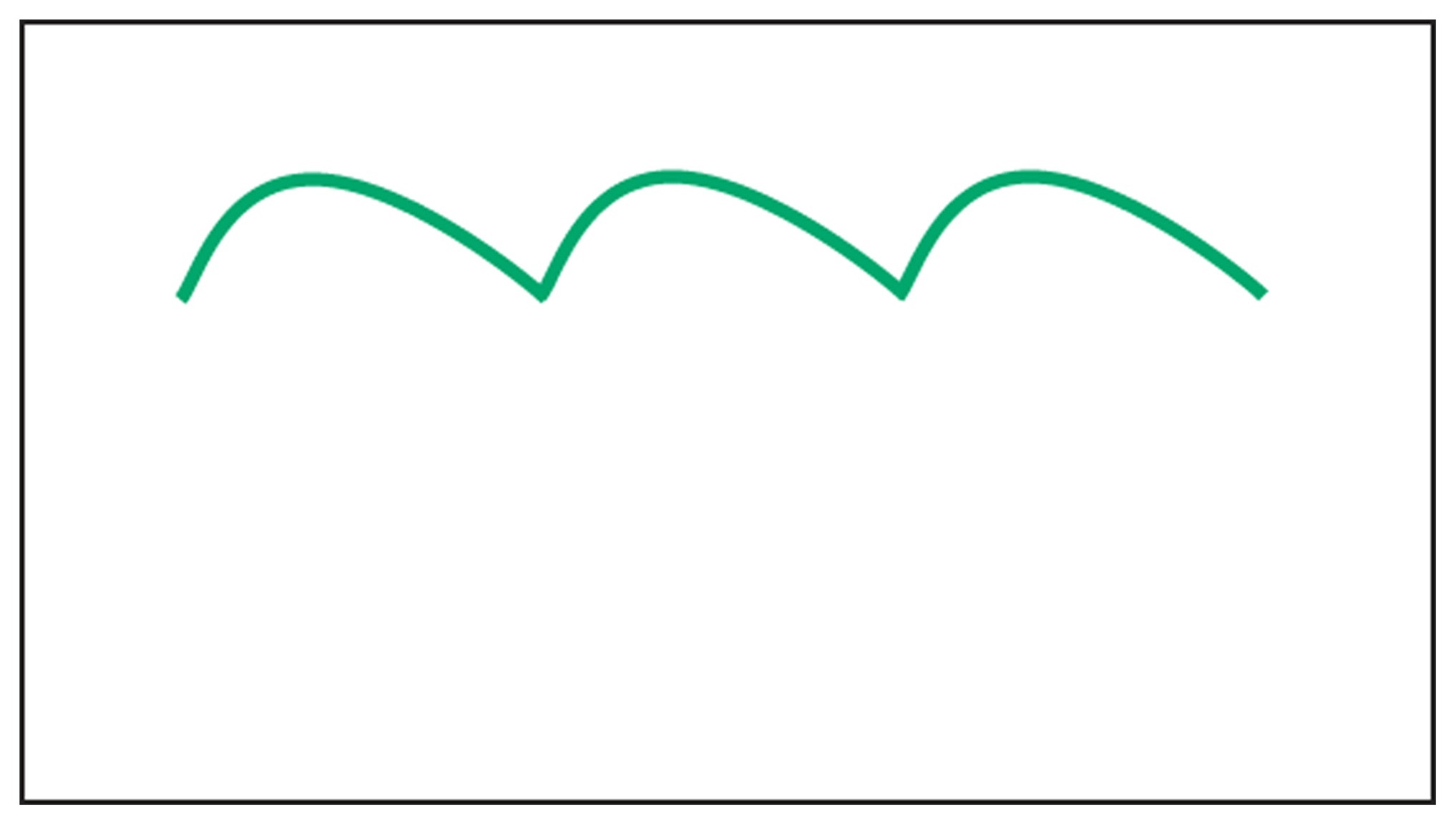 Figure 3-31   Testing an audio amplifier.
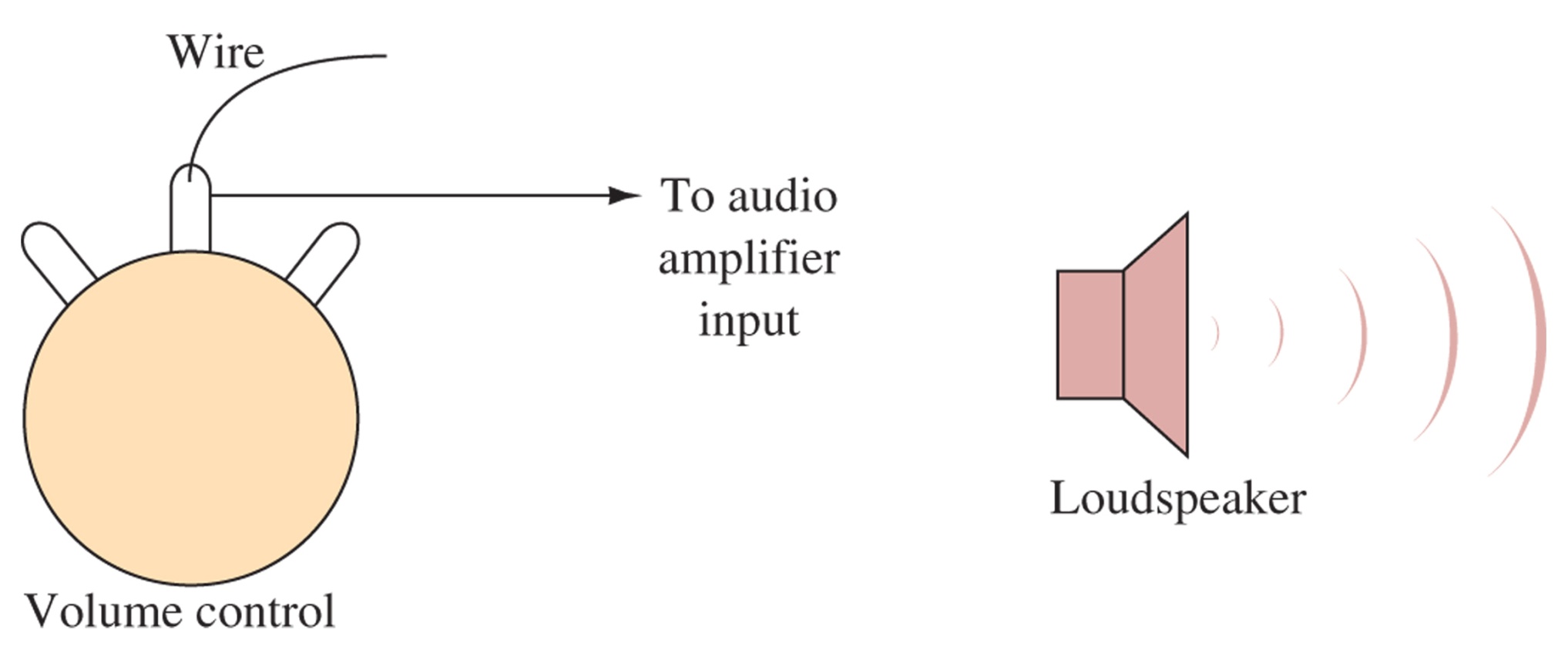 3-9 Troubleshooting with Multisim
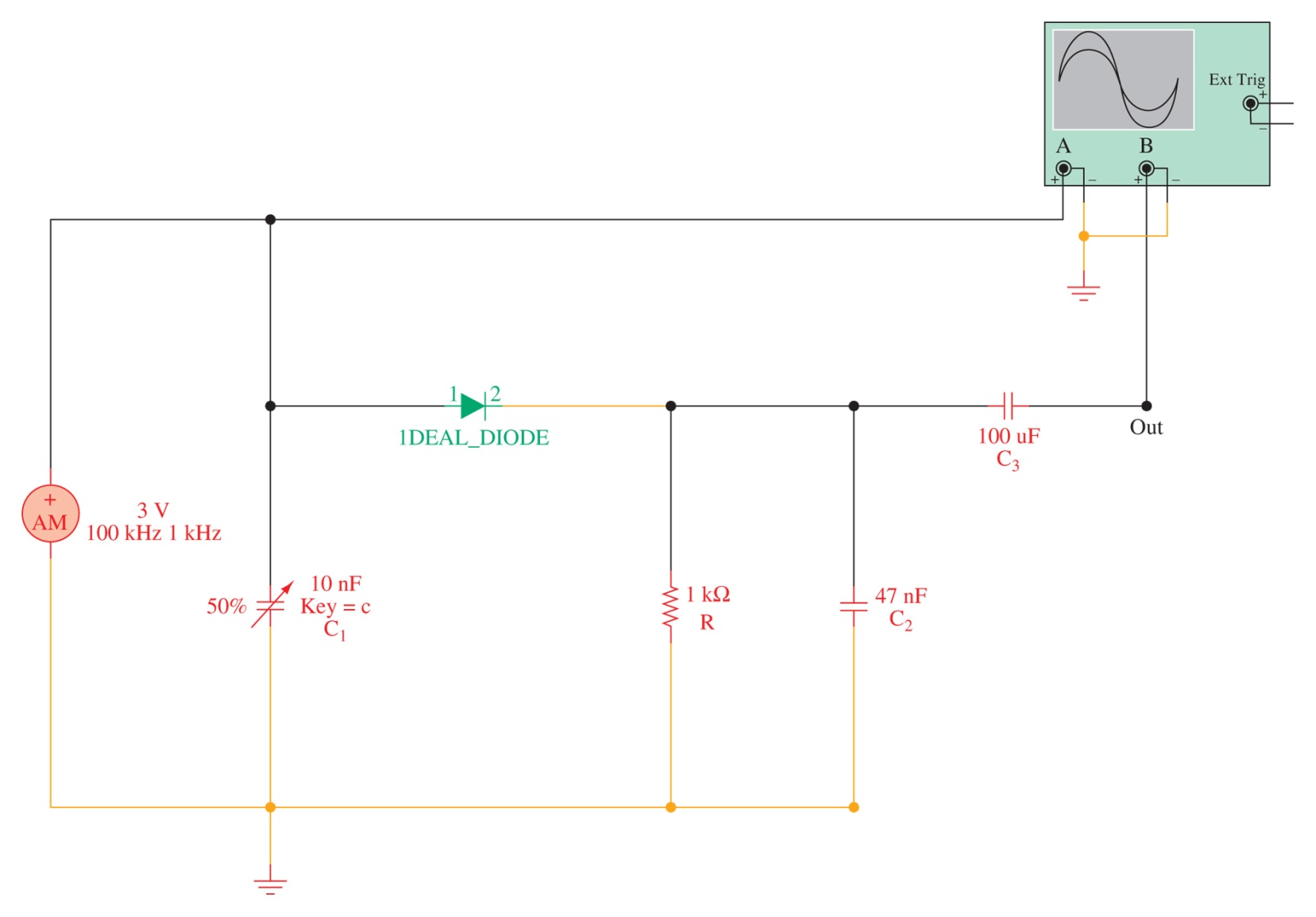 Figure 3-32   An AM diode detector circuit as implemented with Electronics WorkbenchTM Multisim.
Figure 3-33   Oscilloscope output traces from the diode detector.
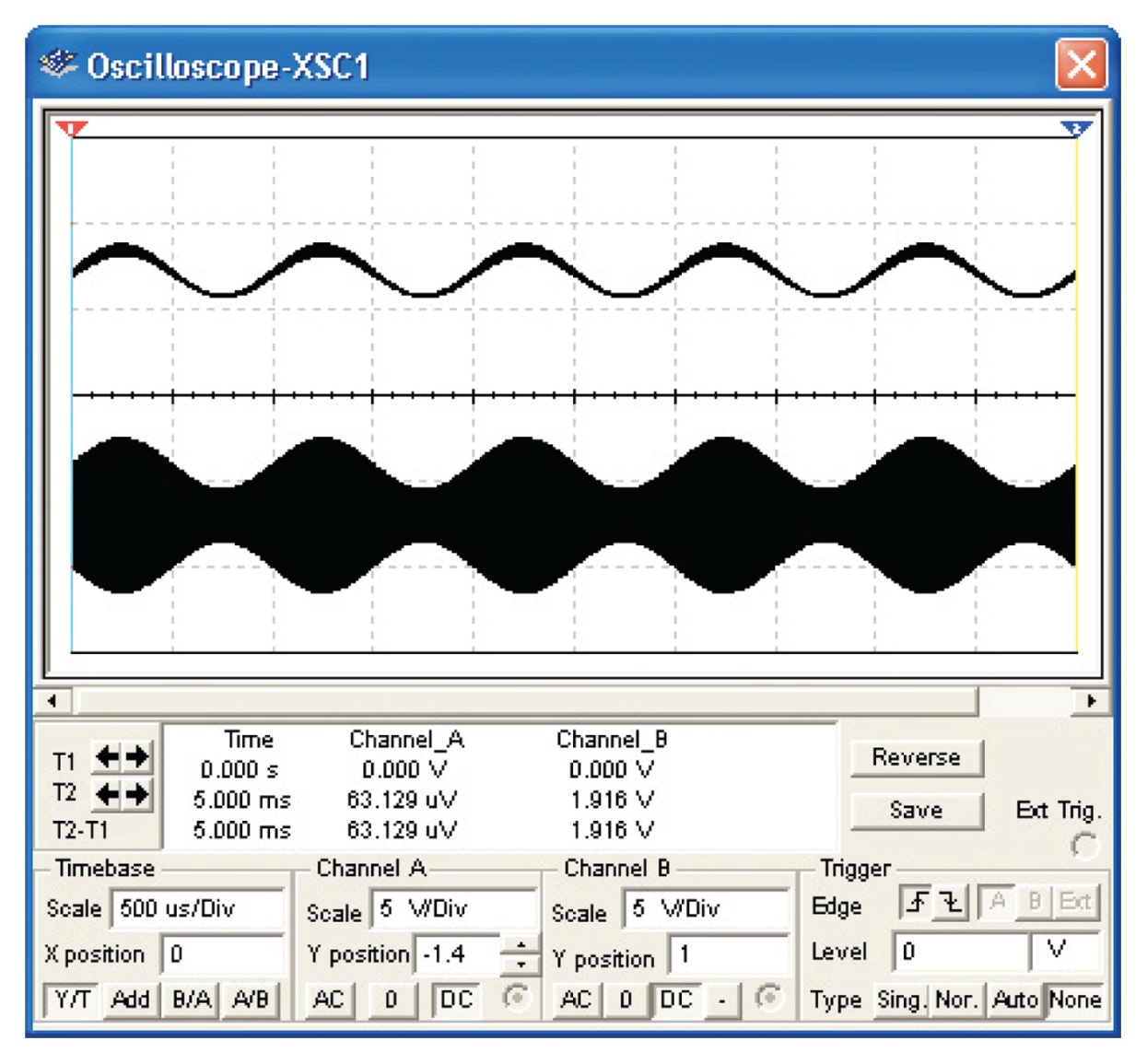